Violent Extremism and (de)Radicalisation in Southeast Asia
Presentation to Conflict Analysis and Prevention Centre (CAPC), 26 Feb.2021
Shashi Jayakumar, Head, Centre of Excellence for National Security (CENS)
S.Rajaratnam School of International Studies (RSIS) 
Nanyang Technological 
University, Singapore
CONTENTS
(A) Regional Context(B) Southeast Asia :  The Pull of ISIS(C) The Singapore experience  - Jemaah Islamiah  - More recent period (self-radicalised, ISIS)(D) Other perspectives - What Singapore is doing : Rehabilitation  (E) The Future/Upstream Initatives
SOUTHEAST ASIA(S)
Southeast Asia
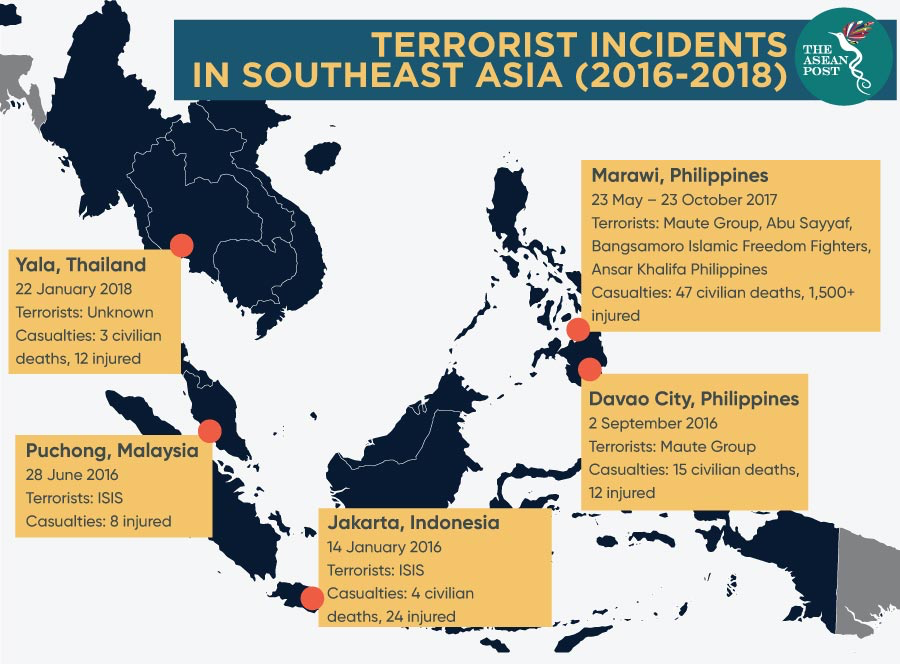 Source : https://theaseanpost.com/article/threat-terrorism-southeast-asia-2018
Jemaah Islamiah
Bali Bombing (2002)
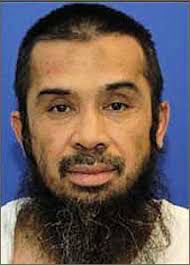 Hambali
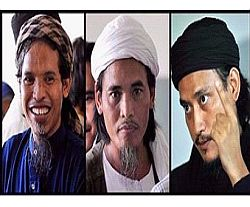 Amrozi
Imam Samudra
Mukhlas
Age of ISIS (from c.2013)
Southeast Asian Foreign Fighters
Malaysia : 100-200
Indonesia 400-600
Singapore : “a handful”
Philippines : 100 (?)
Various official/media Sources
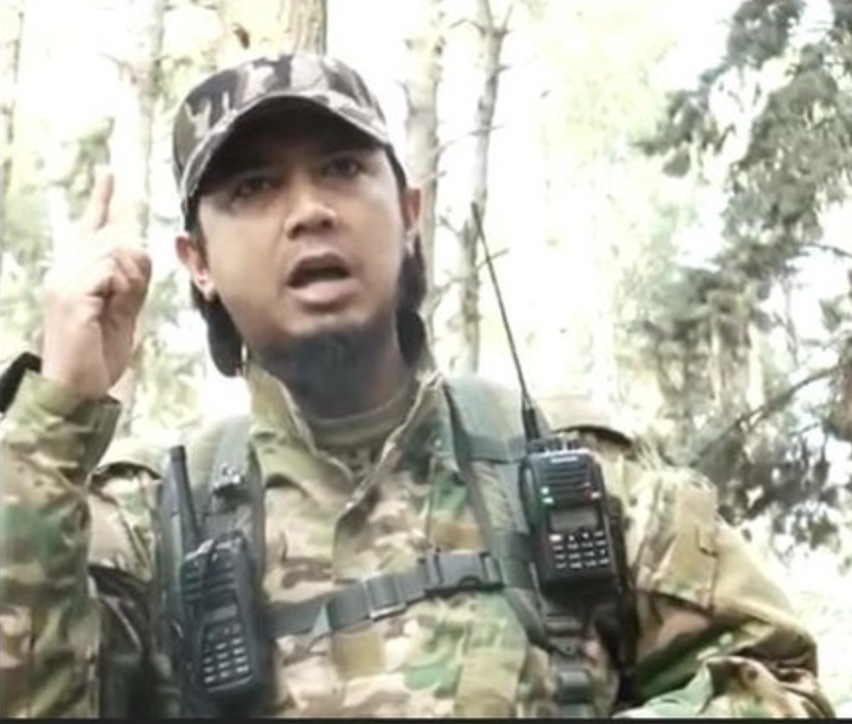 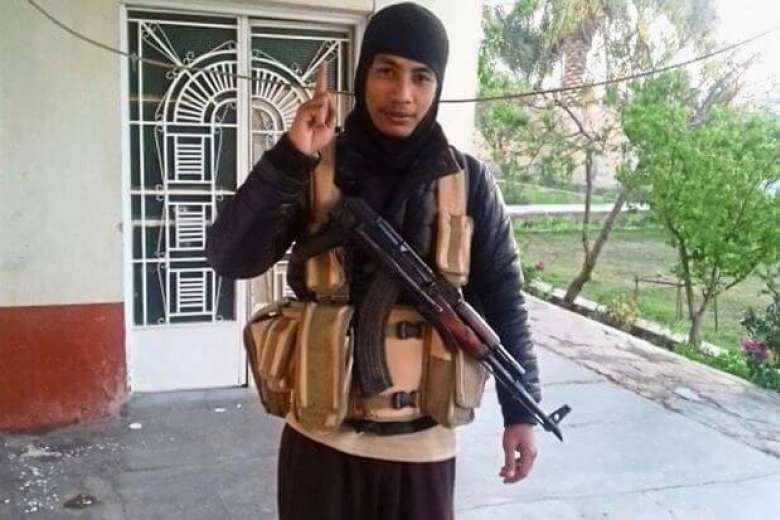 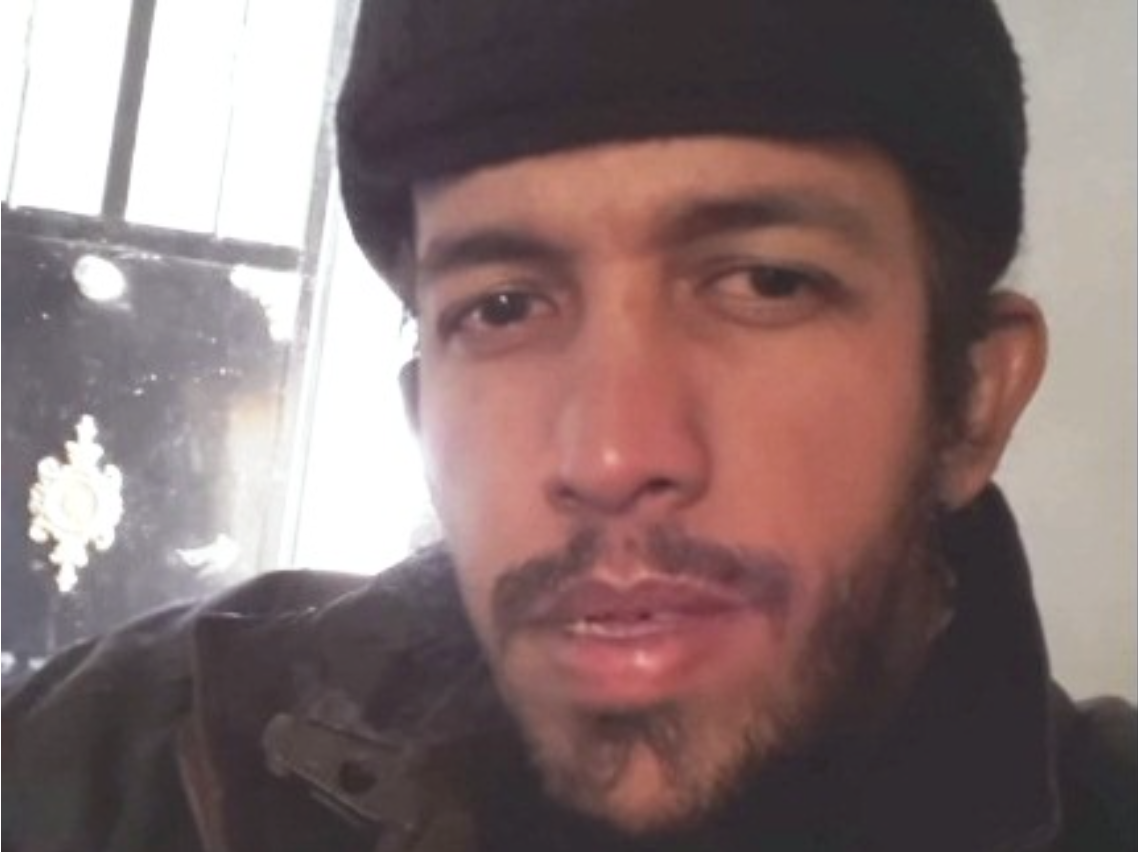 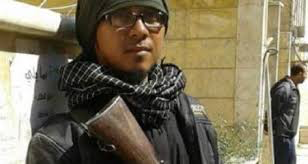 Bahrumsyah (March 2017)
Muhammad Wanndy Mohamed Jedi (April 2017)
Abu Jandal (Nov 2016)
Bahrun Naim (June 2018)
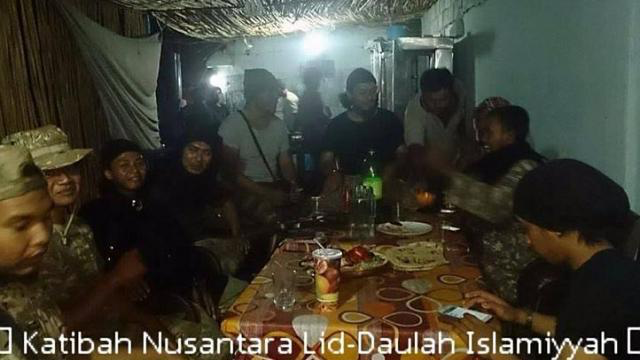 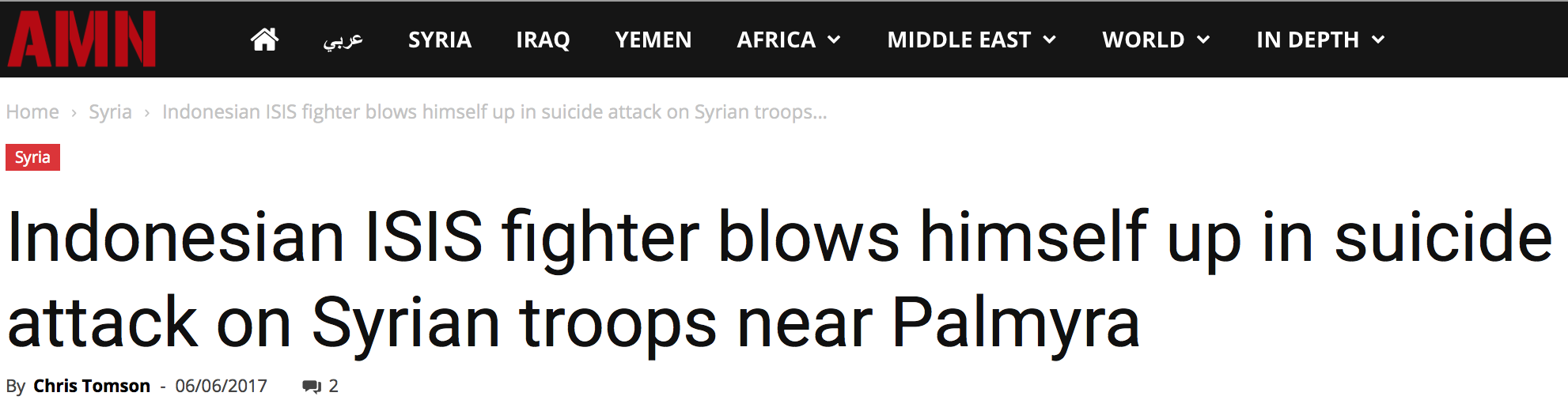 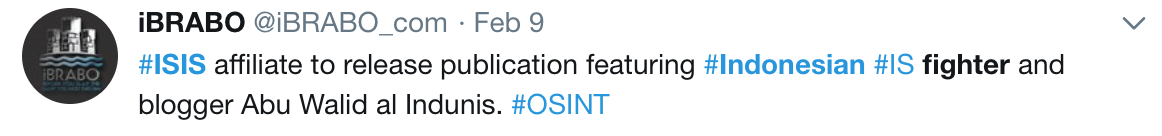 2017
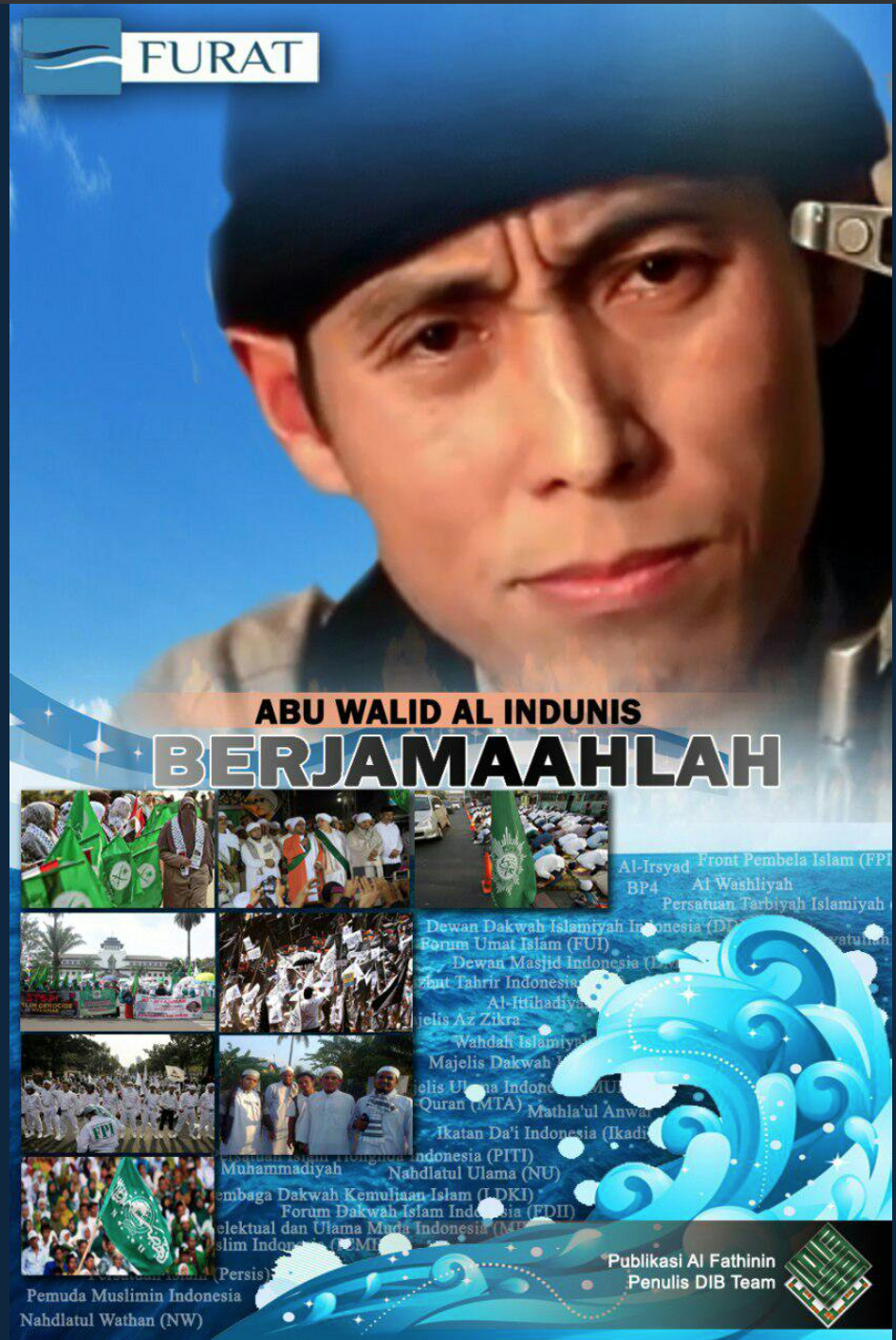 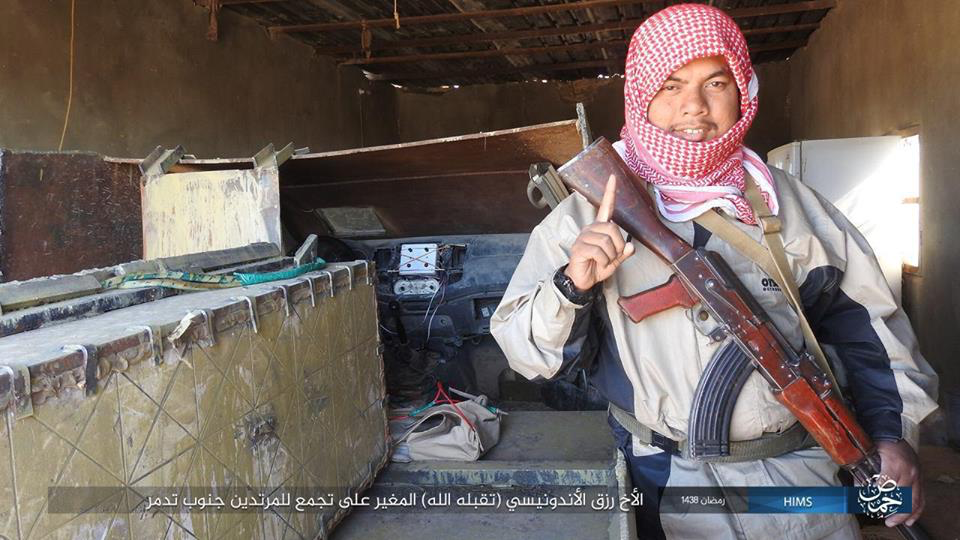 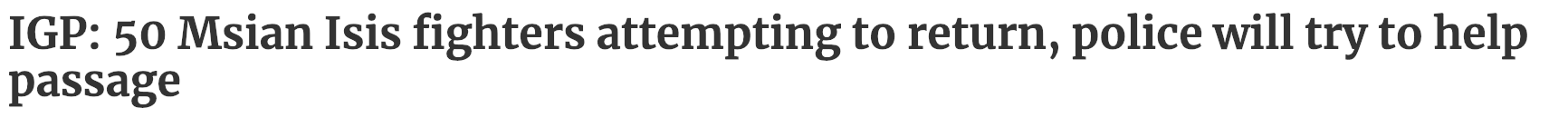 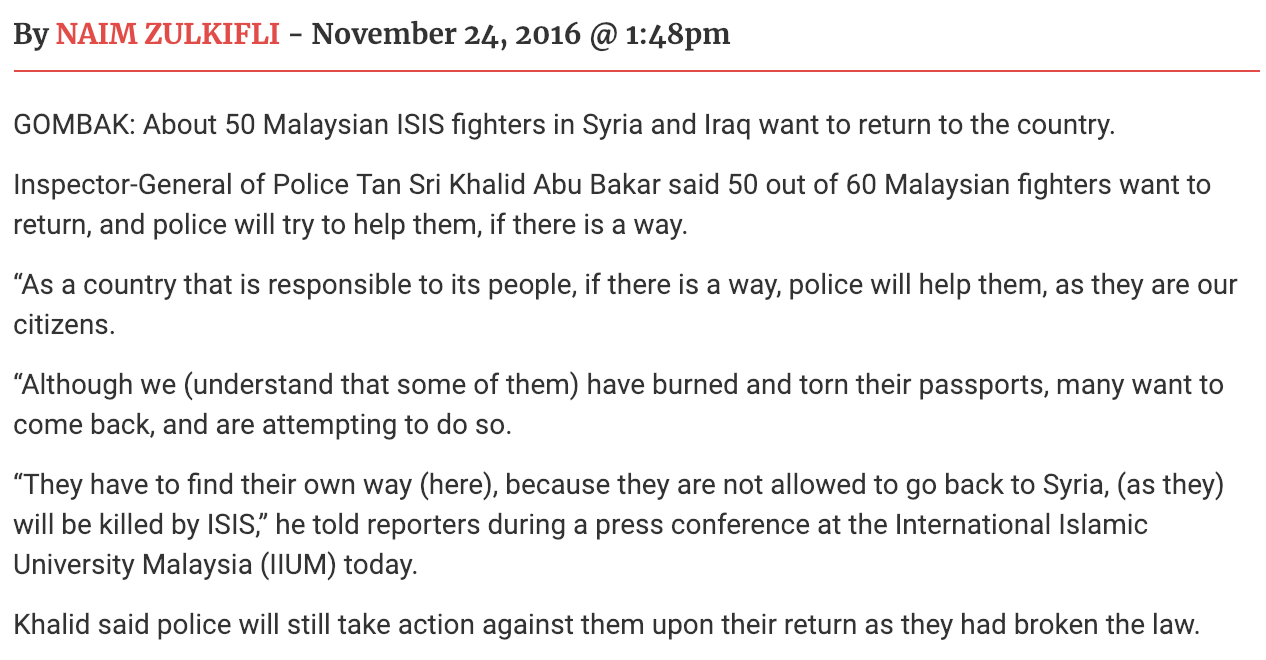 New Straits Times (Malaysia), 24 Nov 16
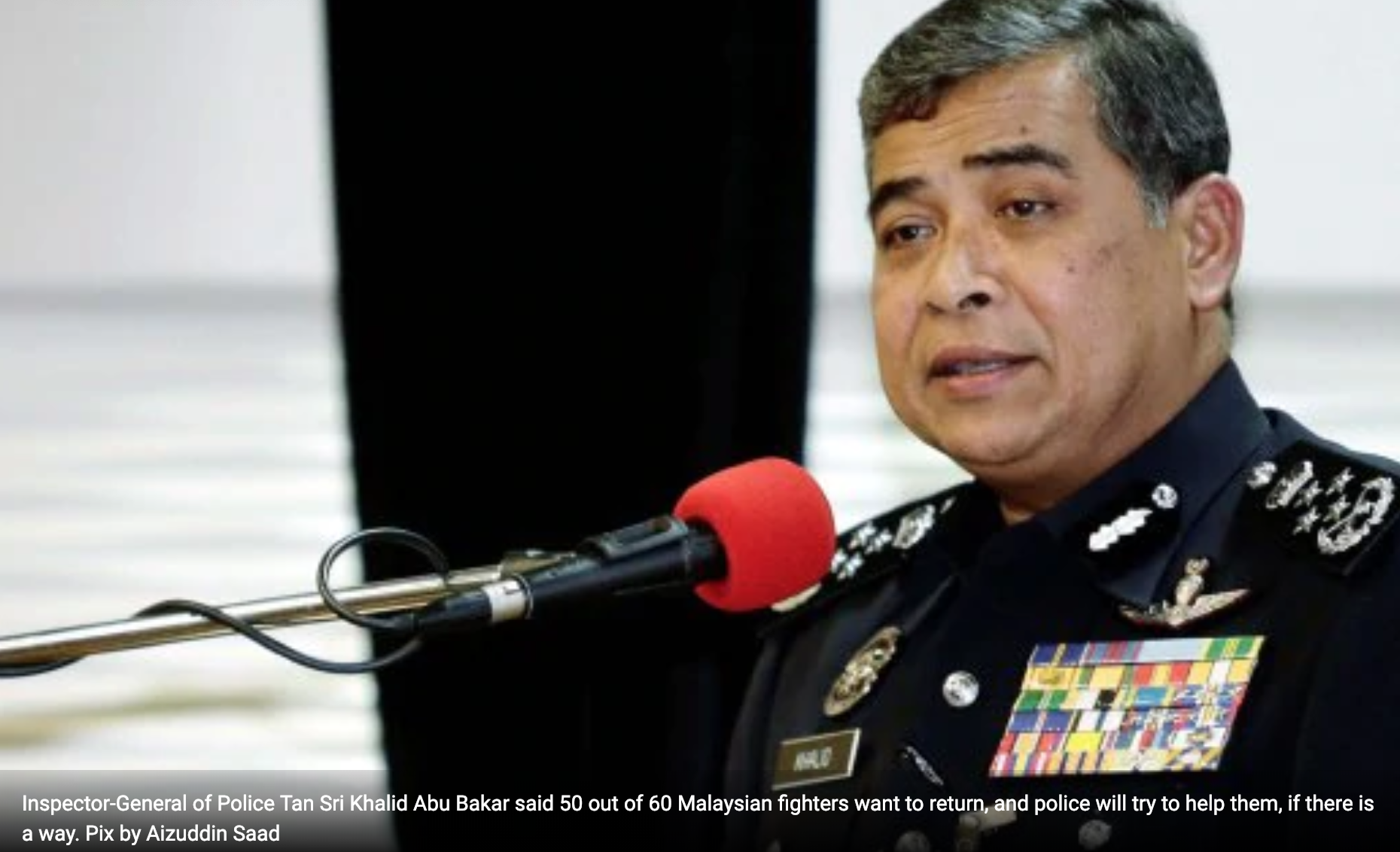 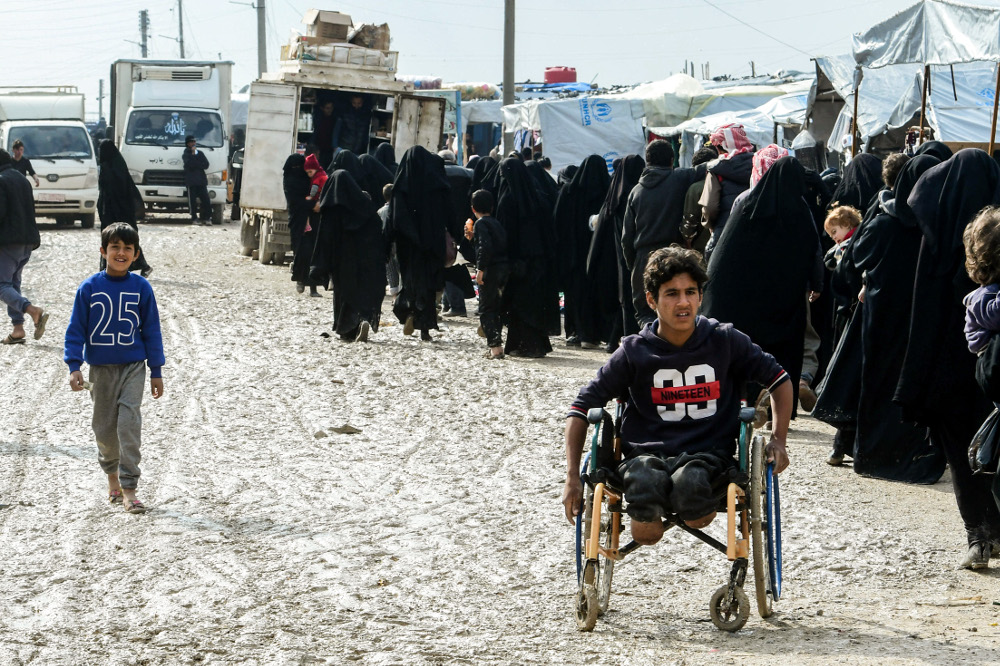 Al-Hol camp (Syria) – approximately 50 Indonesians
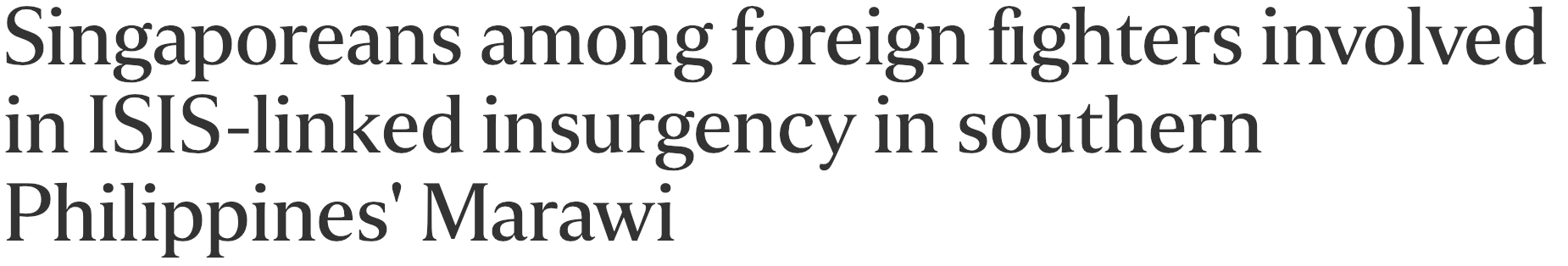 Muhamad Ali Abdul Rahiman @Mauwiyah
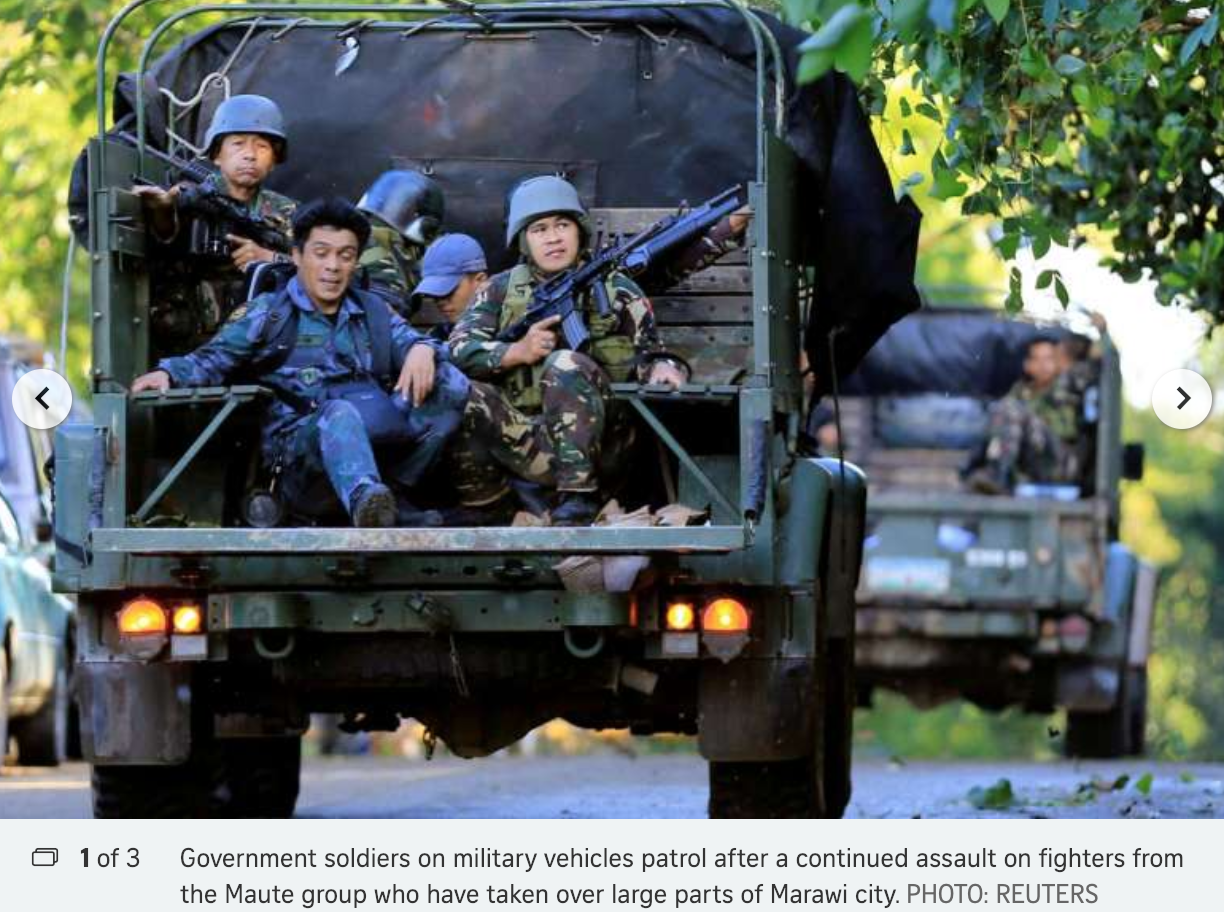 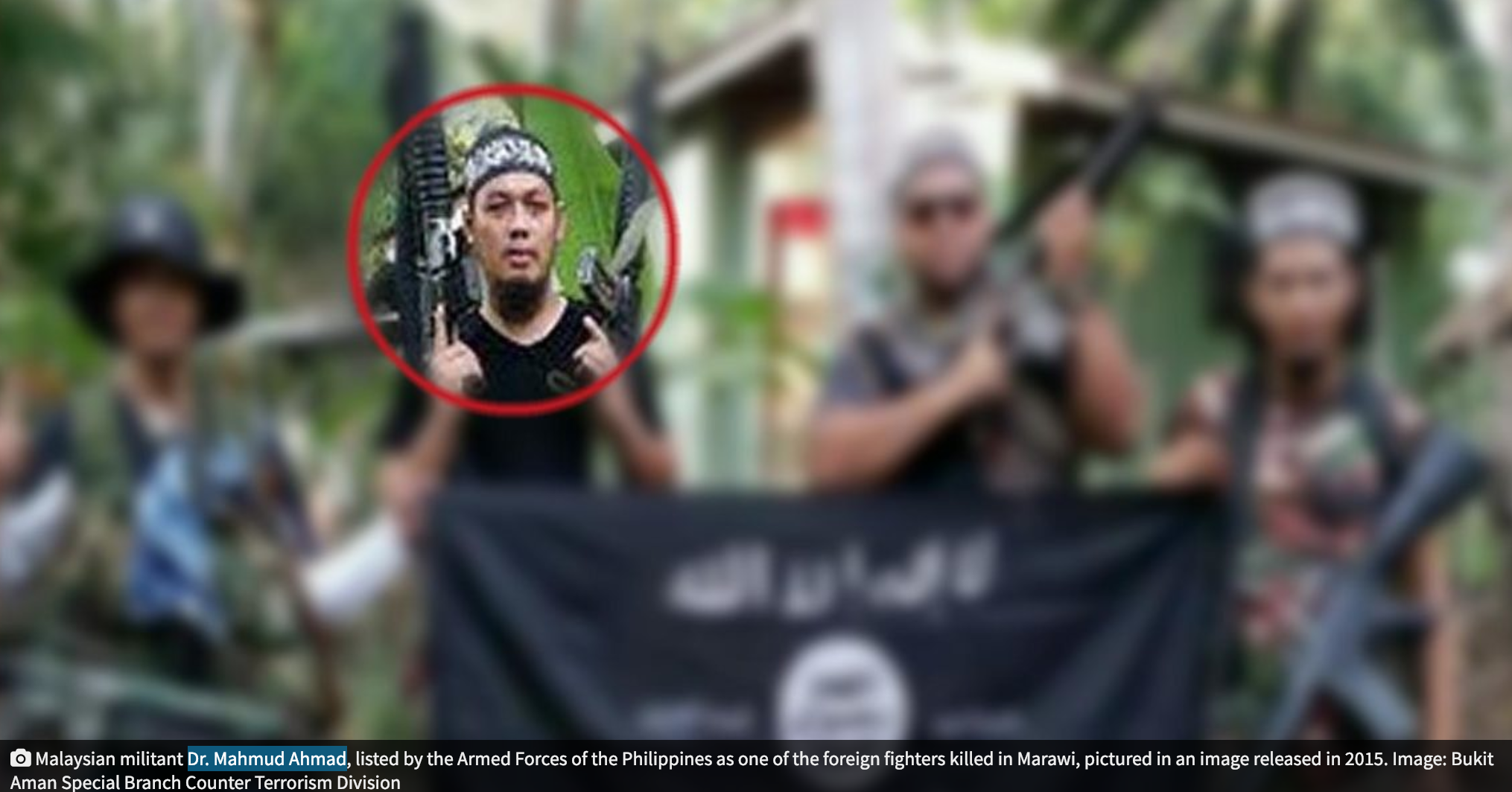 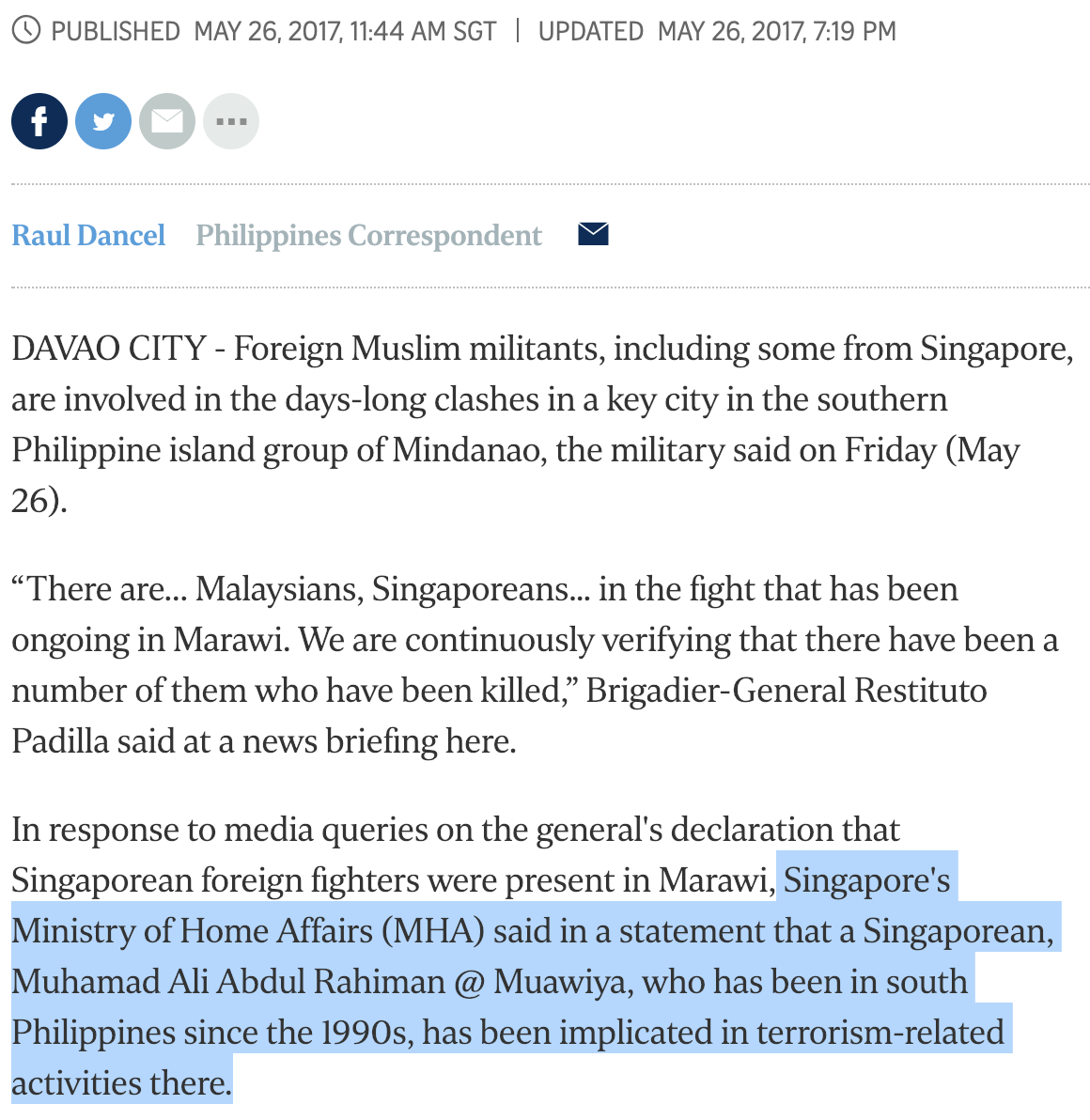 Dr Mahmud Ahmad
Marawi (May-Oct 2017)
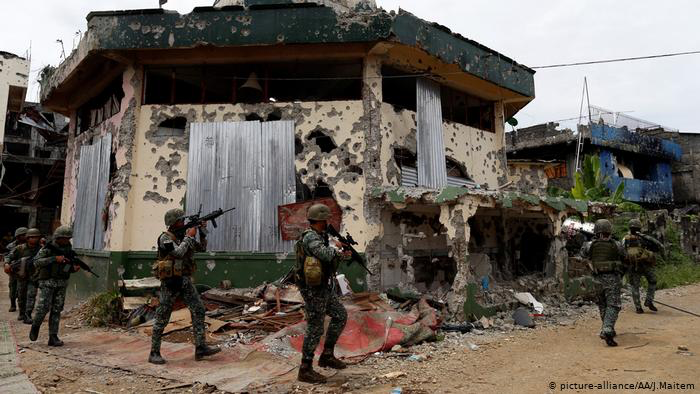 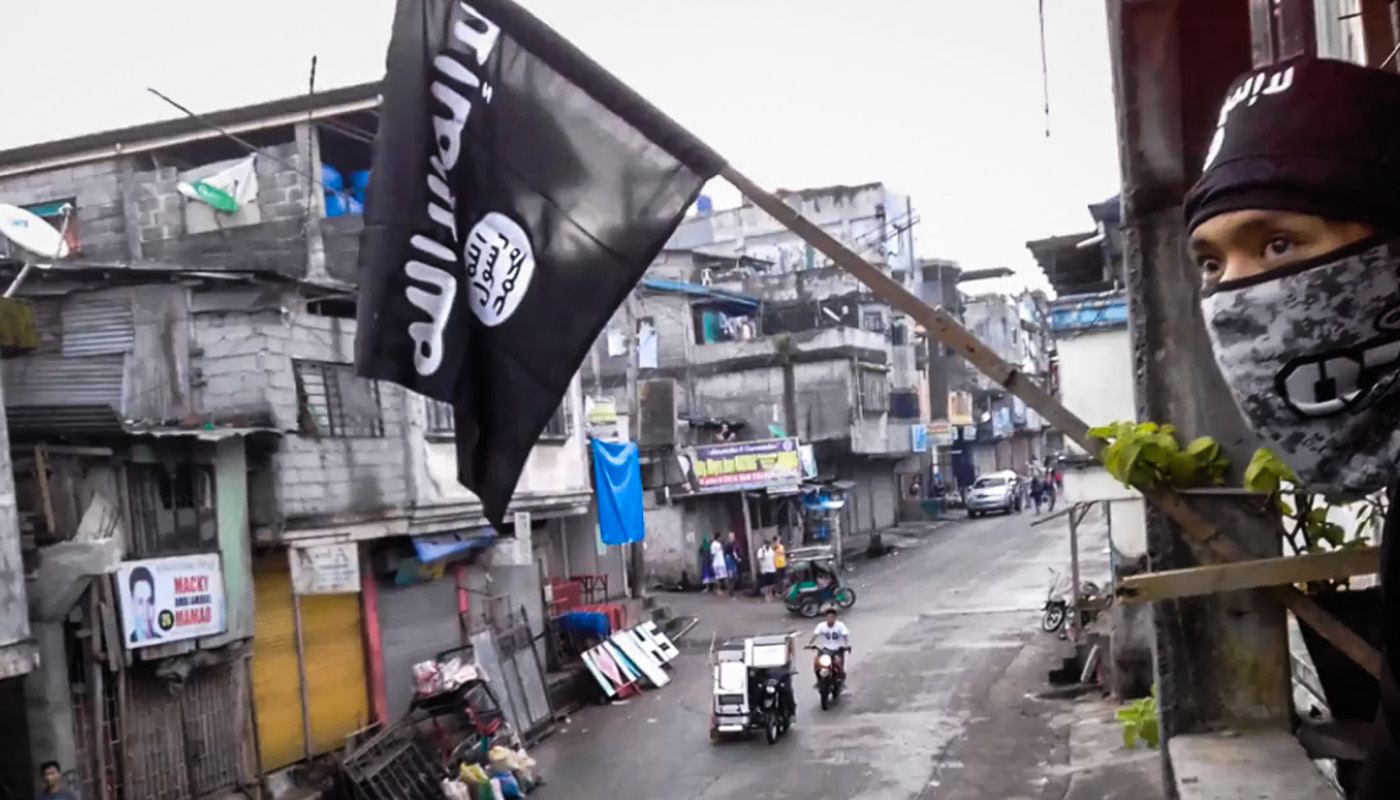 Children : The Next Generation
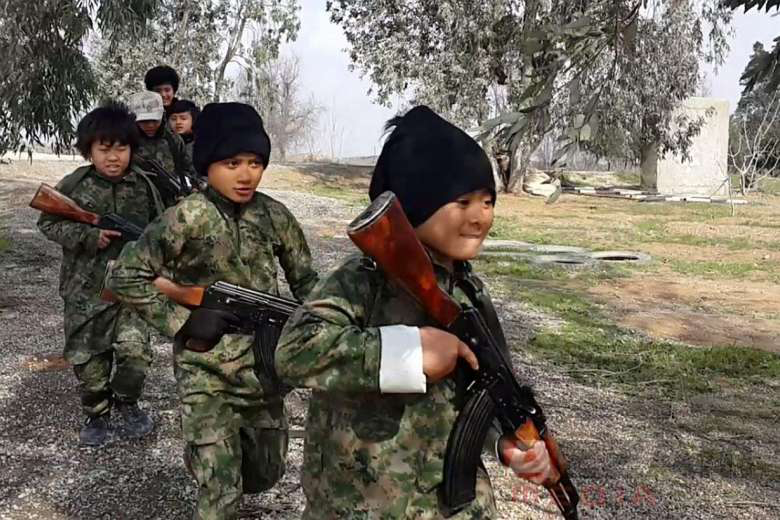 “EDUCATION IN THE CALIPHATE” VIDEO (March 2015)
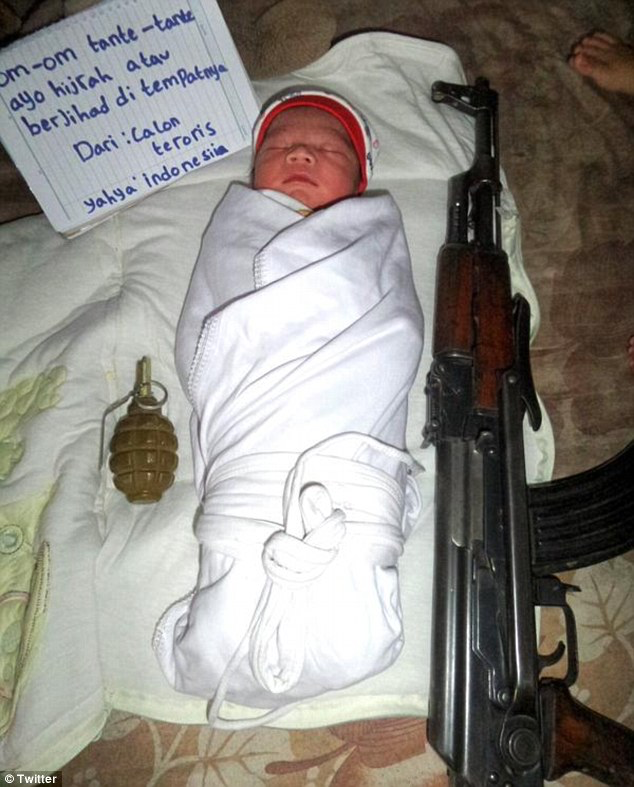 Media, Influencers, Cheerleaders, Disseminators
“We are in a battle, and...more than half of this battle is taking place in the battlefield of the media.”
																				- Ayman al-Zawahiri, Zawahiri’s Letter to Zarqawi, 2005
“There is a group of media operatives and companions of the pen that has a prominent and important role in steering the war, shattering the morale of the enemy and raising the spirits ofthe ummah.”

																												- Osama bin Ladin, 2002 Statement
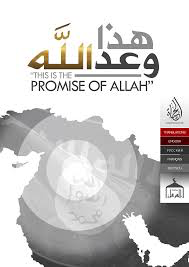 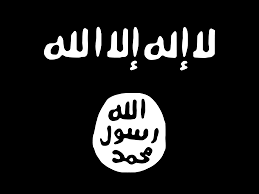 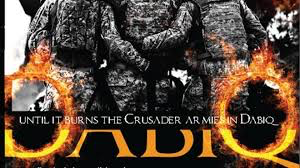 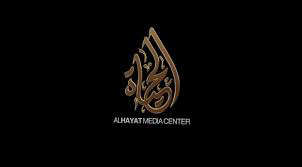 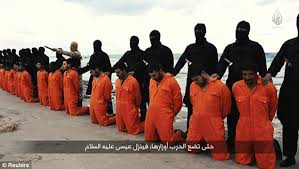 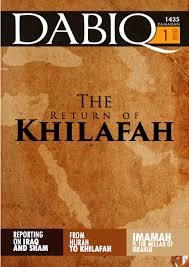 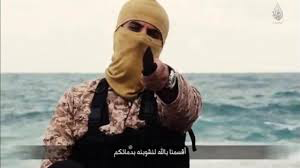 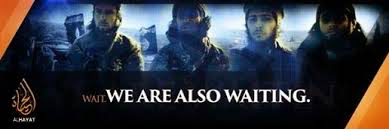 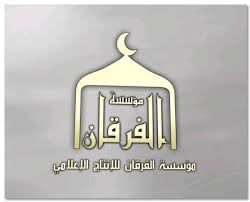 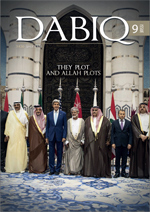 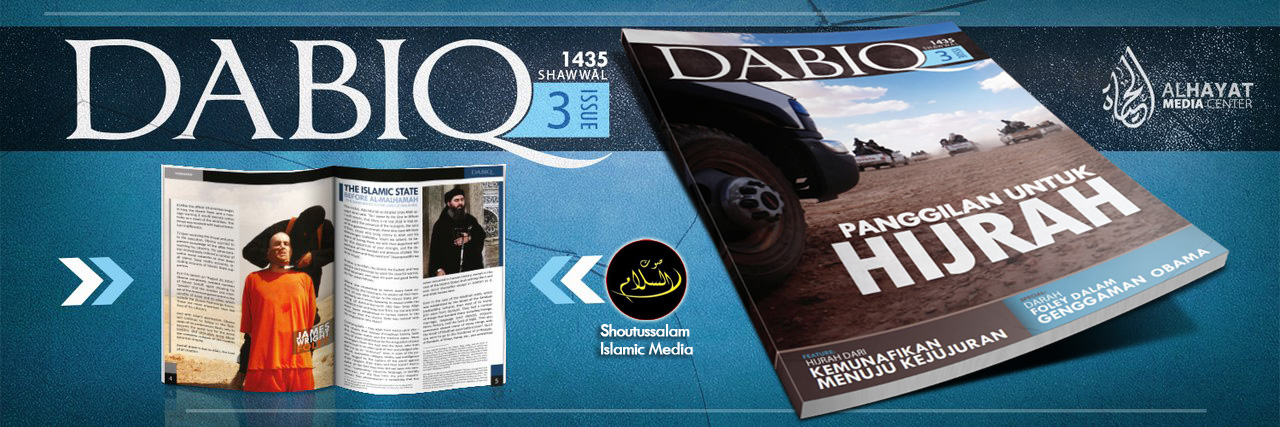 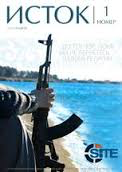 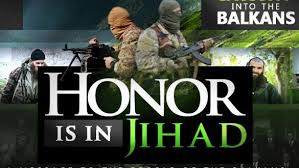 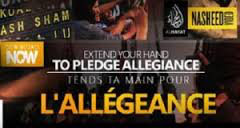 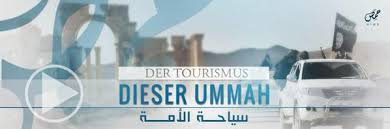 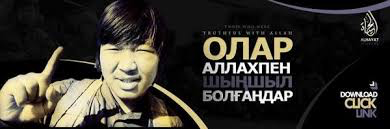 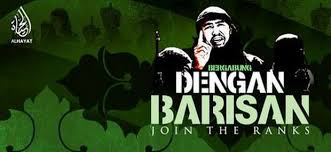 Call of the Caliphate
Al-Hayat Media Centre
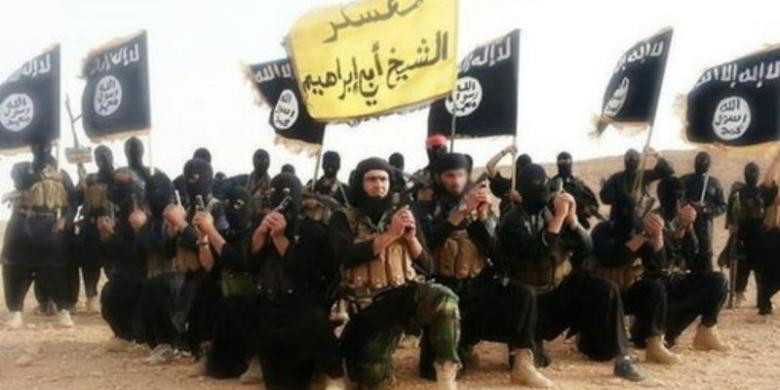 Foreign Fighters & ISIS Propaganda
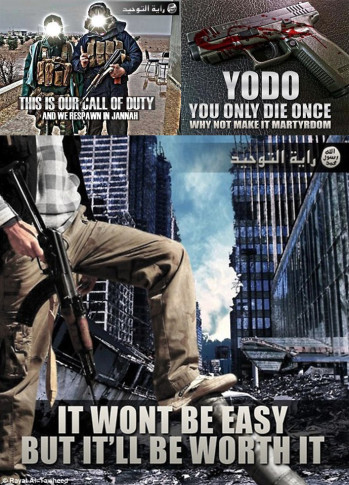 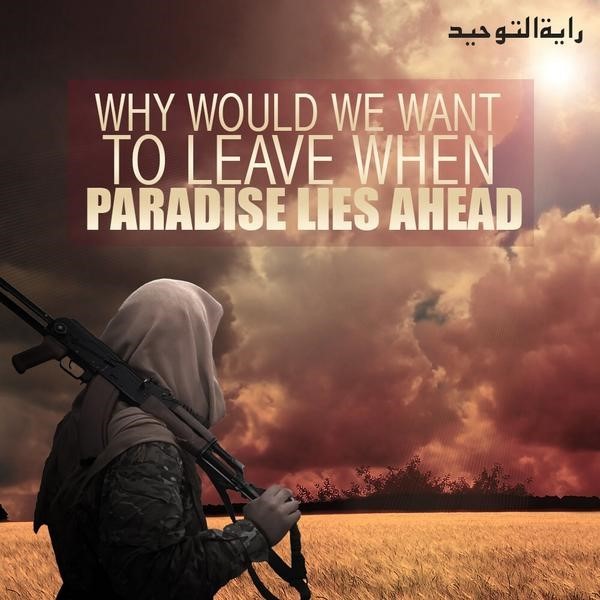 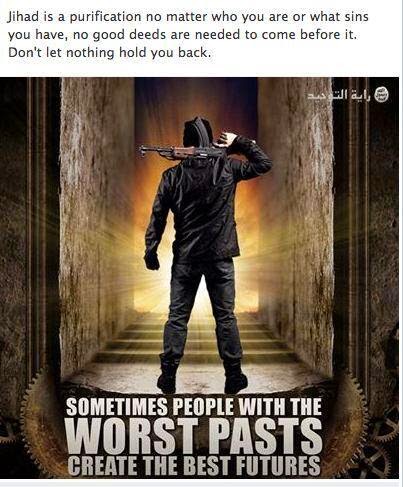 Malaysian Doctor aka ‘Bird of Jannah’
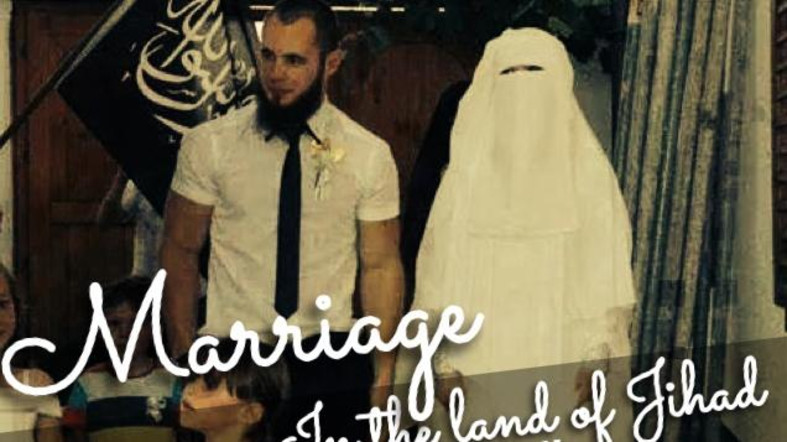 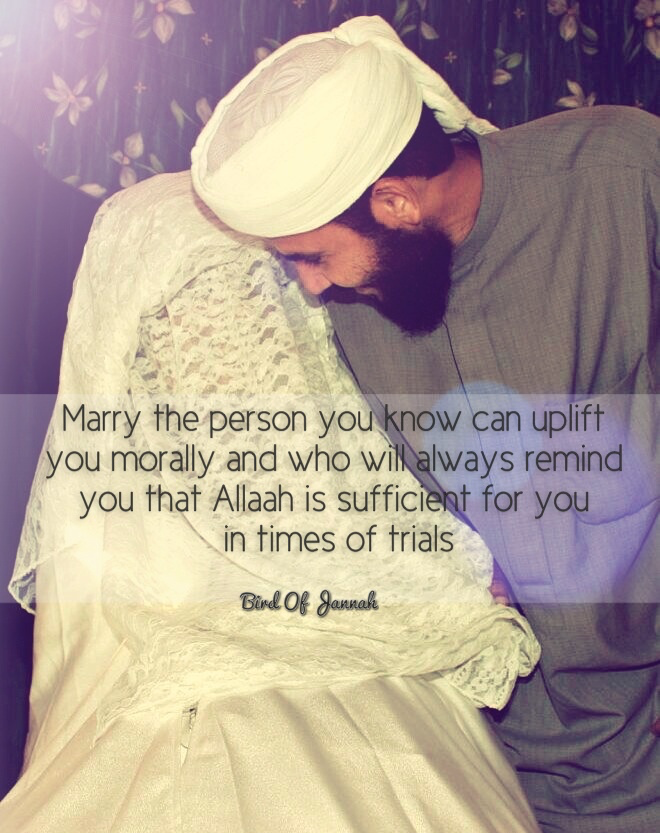 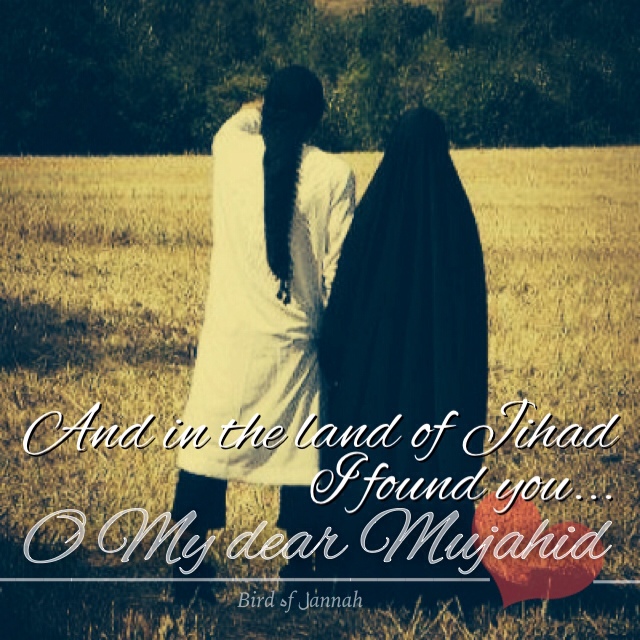 SINGAPORE
JI arrests/Yishun MRT (2001)
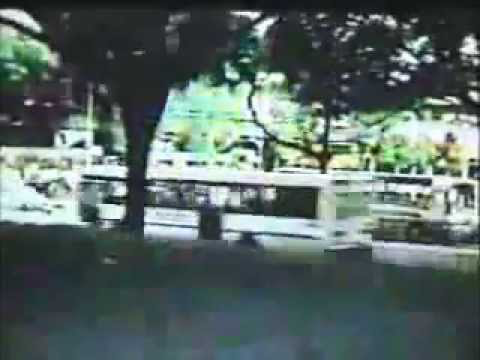 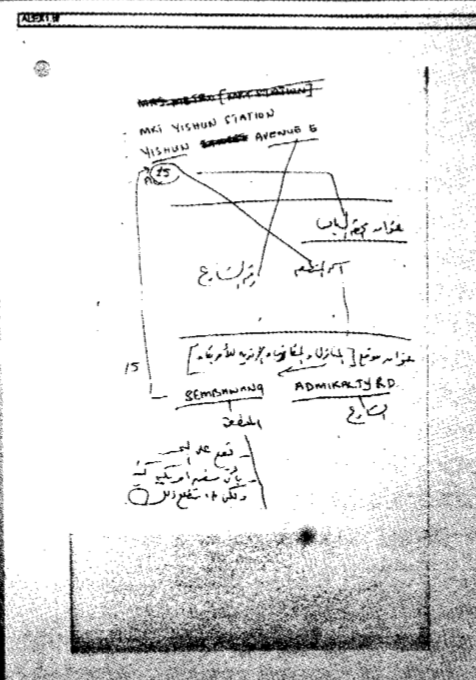 Singapore Embassies Attack plot (c.2001)
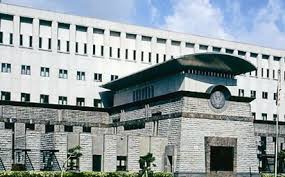 SITUATION HAS EVOLVED
“Self-Radicalised” Foreign Workers (Jan + May 16)
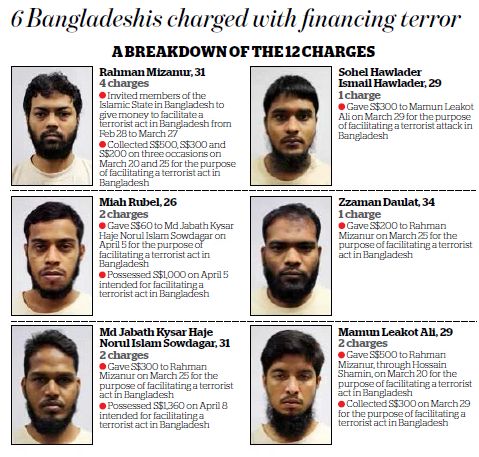 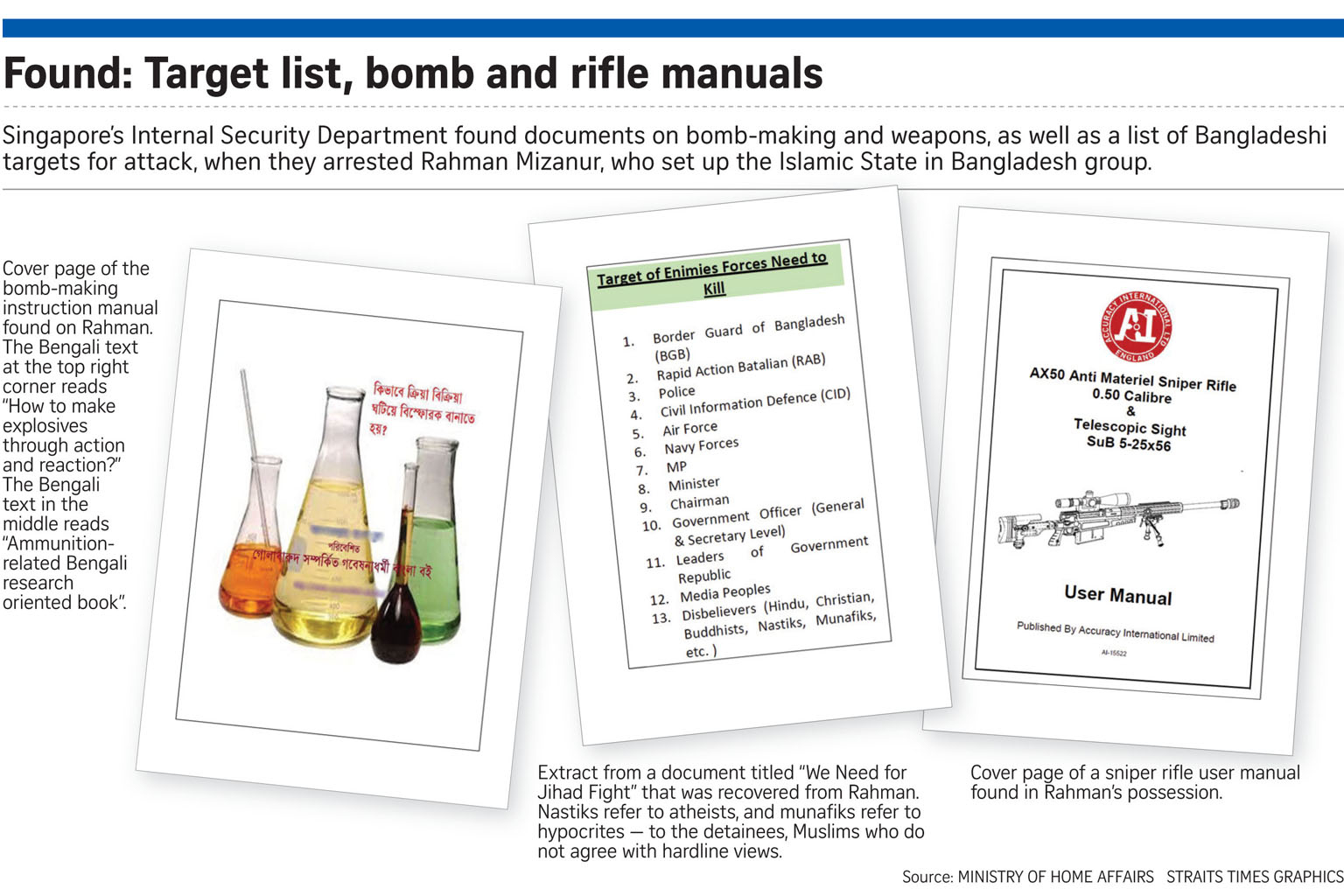 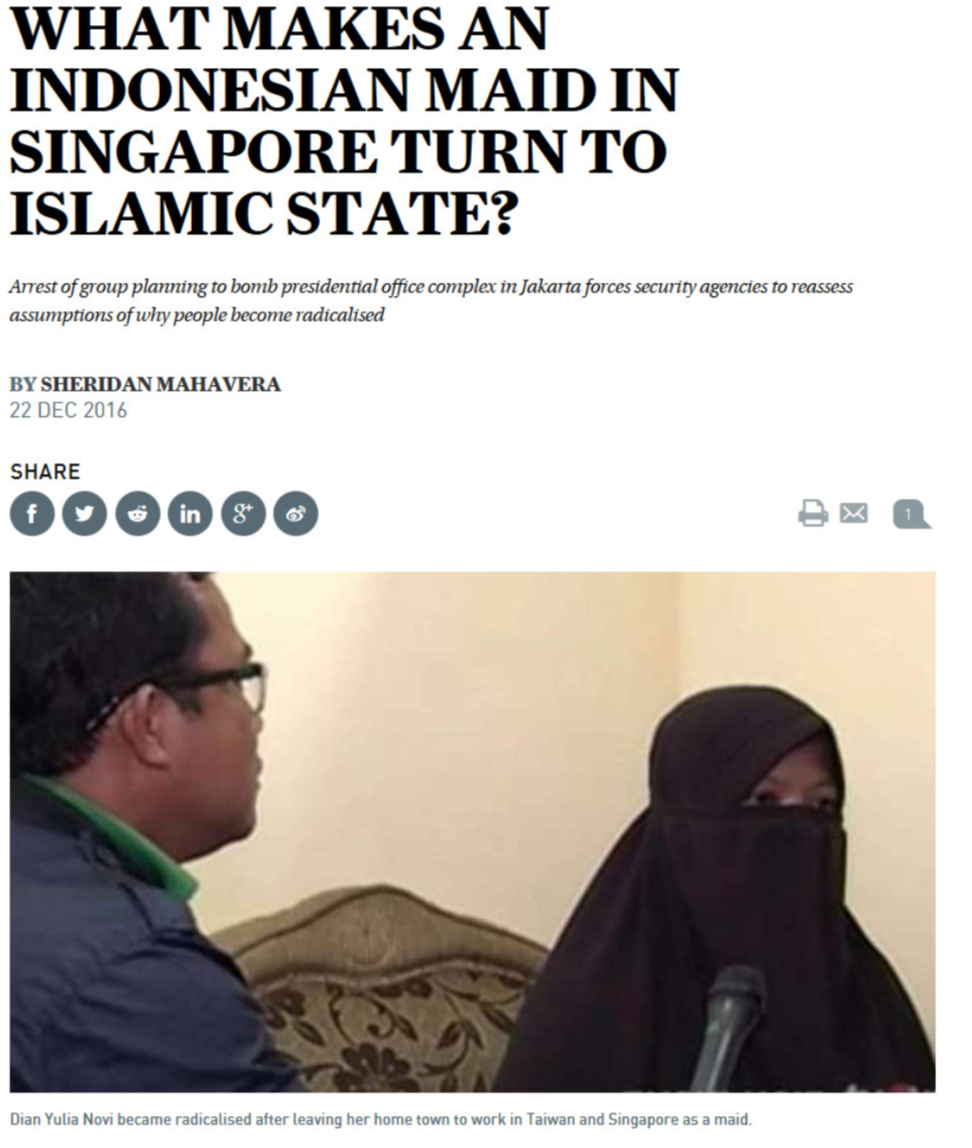 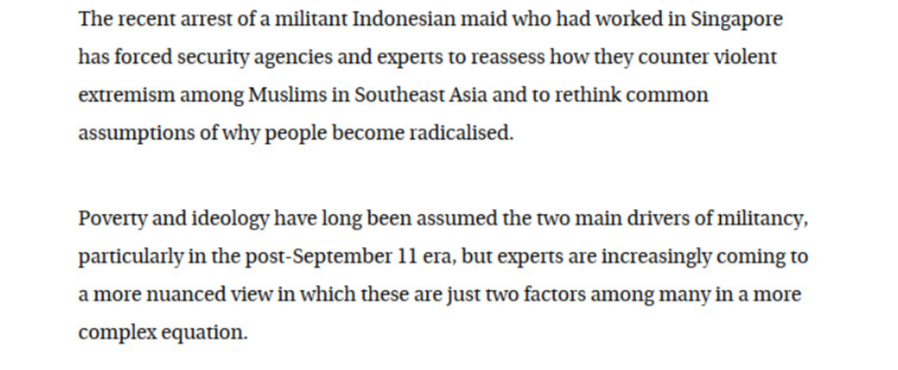 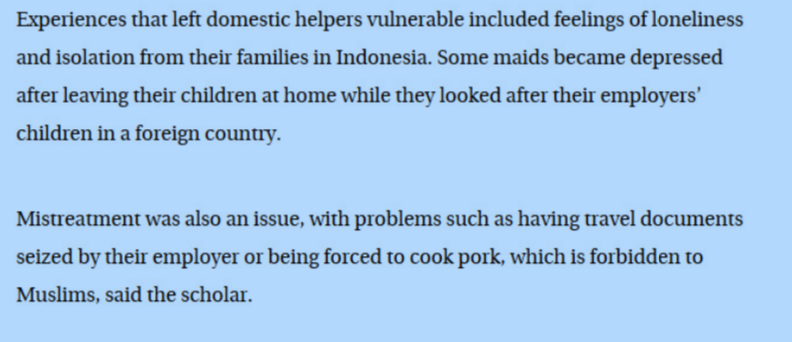 South China Morning Post 22 Dec 16
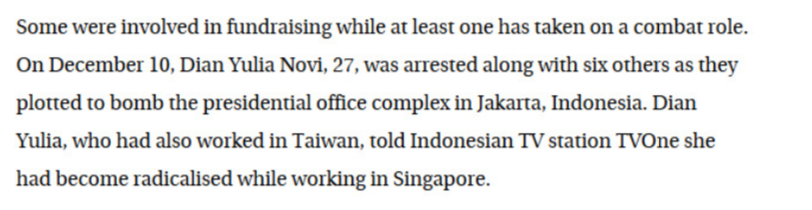 Marina Bay Rocket Attack Plot (2016)
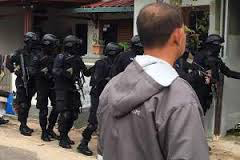 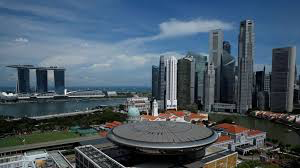 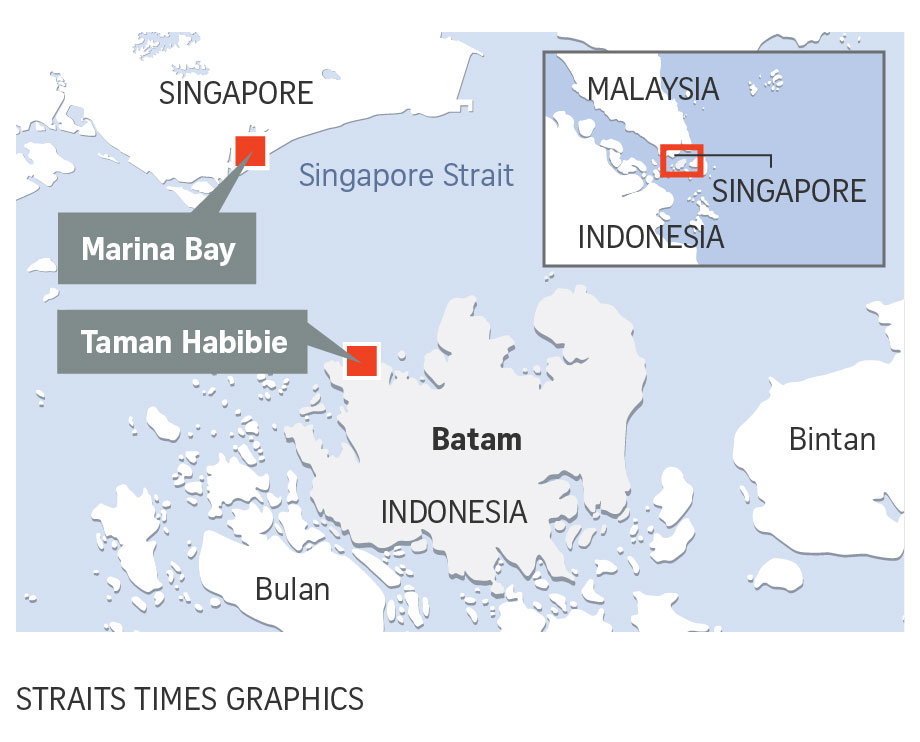 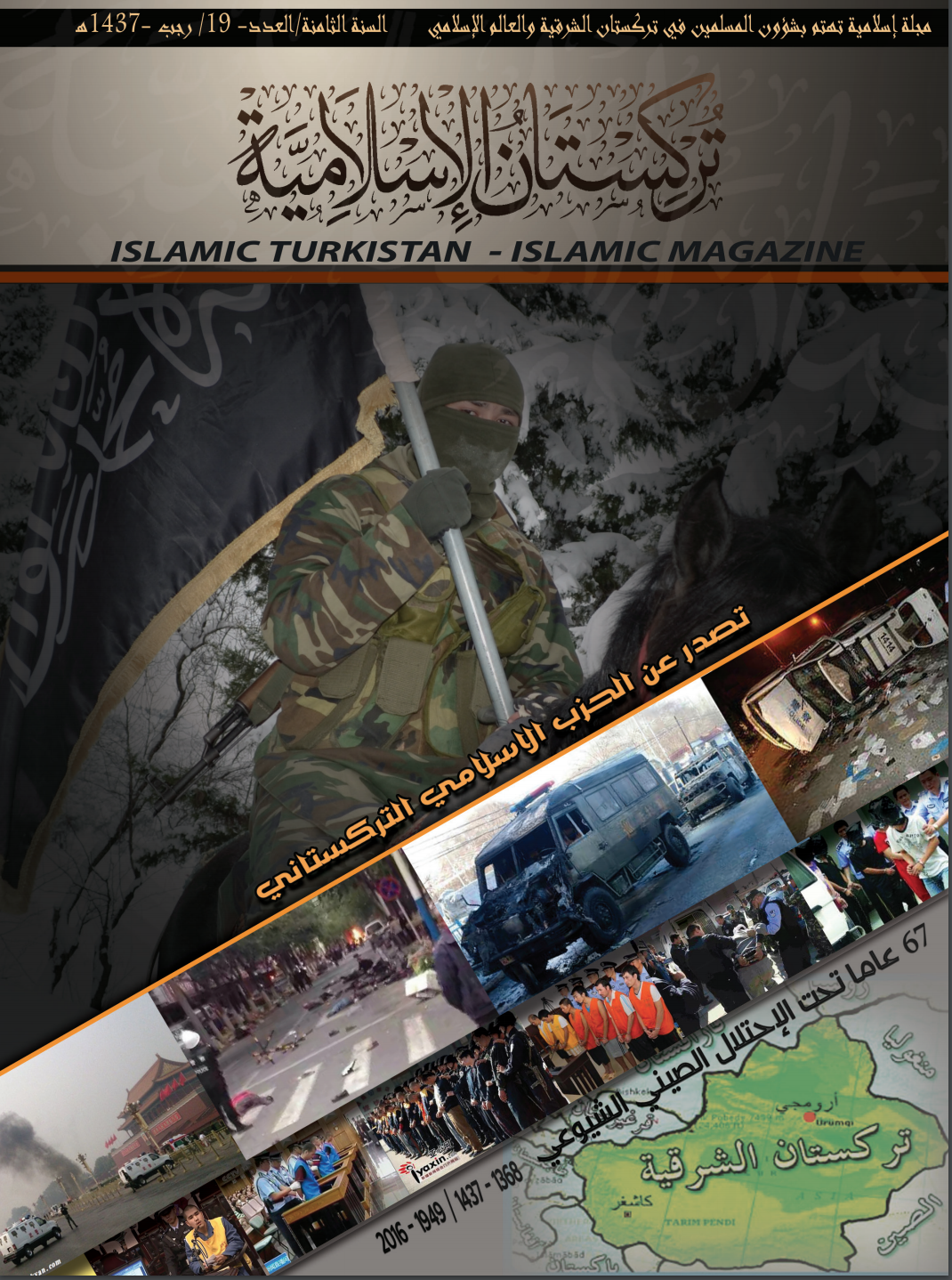 Hizb al-Islami al-Turkistani, "Turkistan al-Islamiyyah", issue 19, page 57, April 2016

https://emaad.net/
There is no doubt that many of the lands of the Muslims are occupied by the infidels and some of them for centuries, from Andalusia to the west and the sides of southern Europe, Central Asia, the Balkans, the Caucasus and the like, to East Turkistan in western China to many countries of South East Asia, Singapore, and others, and even India, and large parts of them, and others, were all at one time the country of Islam and Dar Islam and then taken by the enemy infidel. Muslims rid themselves of the infidels, and then restore the rest of the land of Islam from the land of Arabs. These must be fought and fought, and whoever is capable of doing so must fight against the law of the unbelievers. Therefore, there is progress for the infidels now (America and its allies) to oppose their submission. Who is doing this jihad? How can we say that jihad is enough?
Singapore’s Self-Radicalized
Situation in Singapore has evolved
93  arrested/detained since Dec 2001; of which approx 72 JI or JI linked. 
Most of terror detainees arrested since 2001 (JI)  released, after they were deemed to have been sufficiently rehabilitated (≈ 85 per cent success rate)
11 (?) still in detention
 
YOUTH RADICALISATION:
Since 2015, the authorities have detained five teens aged between 17 and 19. 
"We find a common thread when we pick them up. A heavy reliance on the Internet, social media, for information, including religious teachings”
 Self-radicalised individuals today face "more complex psychological and social issues" and Singapore is still trying to develop the right tools to rehabilitate them
Home Affairs Minister K. Shanmugam (The Straits Times, 14 Mar 18).

 To date, just 25 per cent of such self-radicalized  individuals detained since 2007 have been released.
It used to take around 22 months for people to become radicalised, the timeline has shortened to 9 months in the ISIS era.

Eleven individuals were detained under the preventive ISA between 2007-2014.

But there has been a significant rise subsequently, with the period from 2015-2019 alone seeing a further 22 radicalised individuals detained.
Ministry of Home Affairs Terrorism Threat Assessment Report, June 2017

https://www.mha.gov.sg/newsroom/press-releases/newsroom-detail-page?news=singapore-terrorism-threat-assessment-report-2017
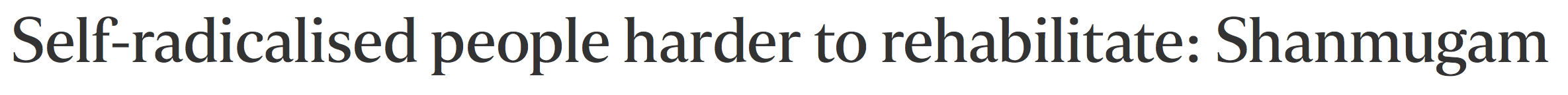 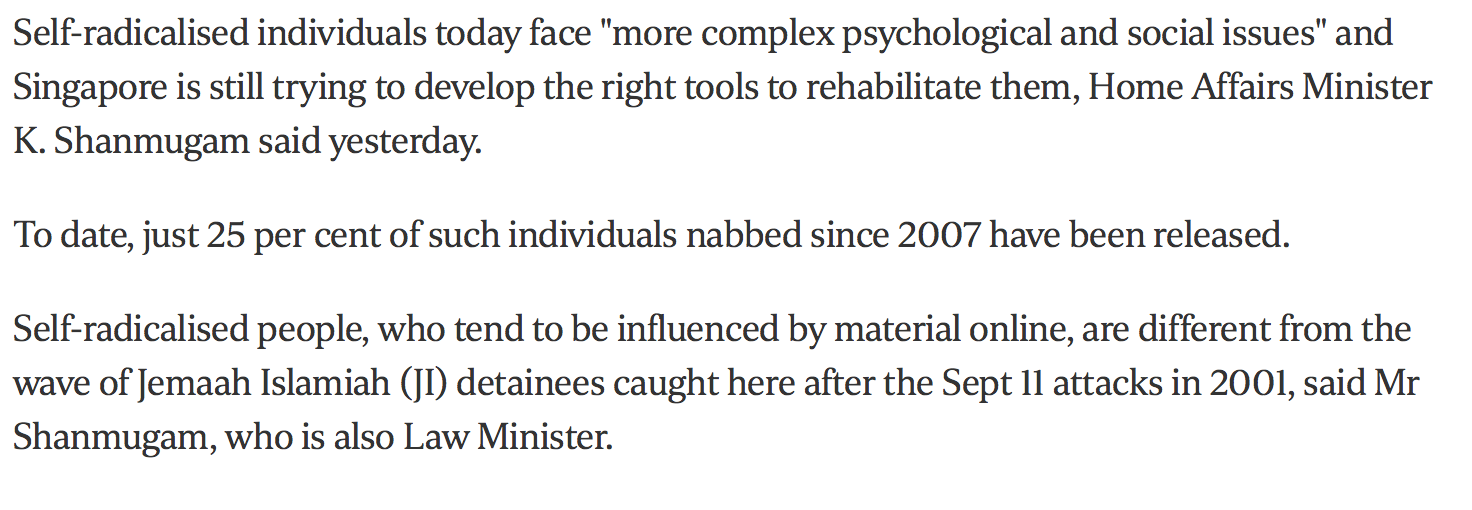 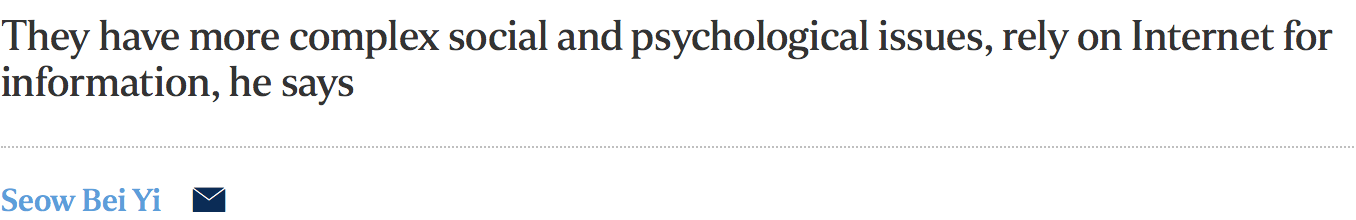 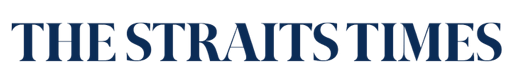 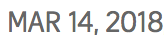 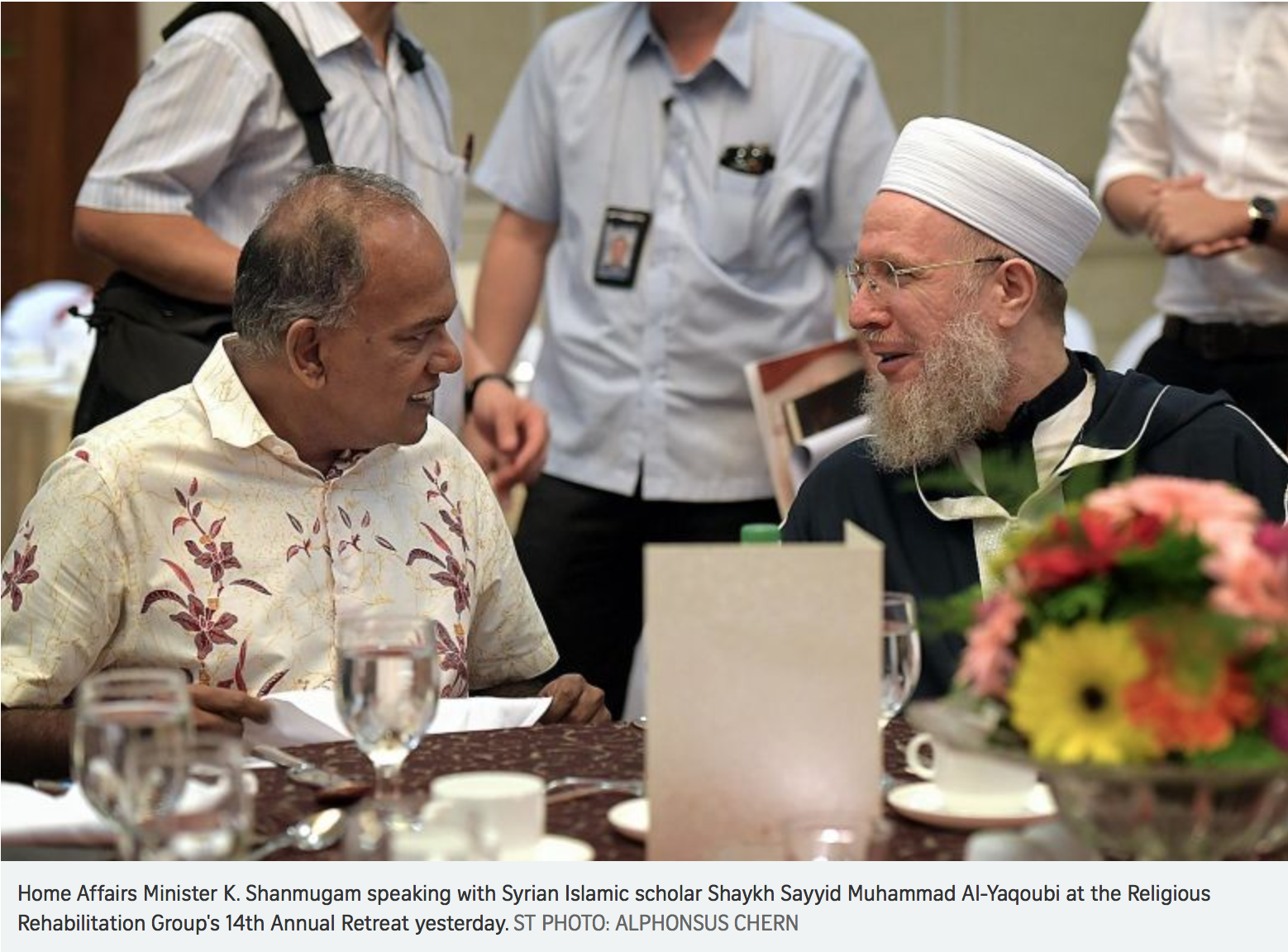 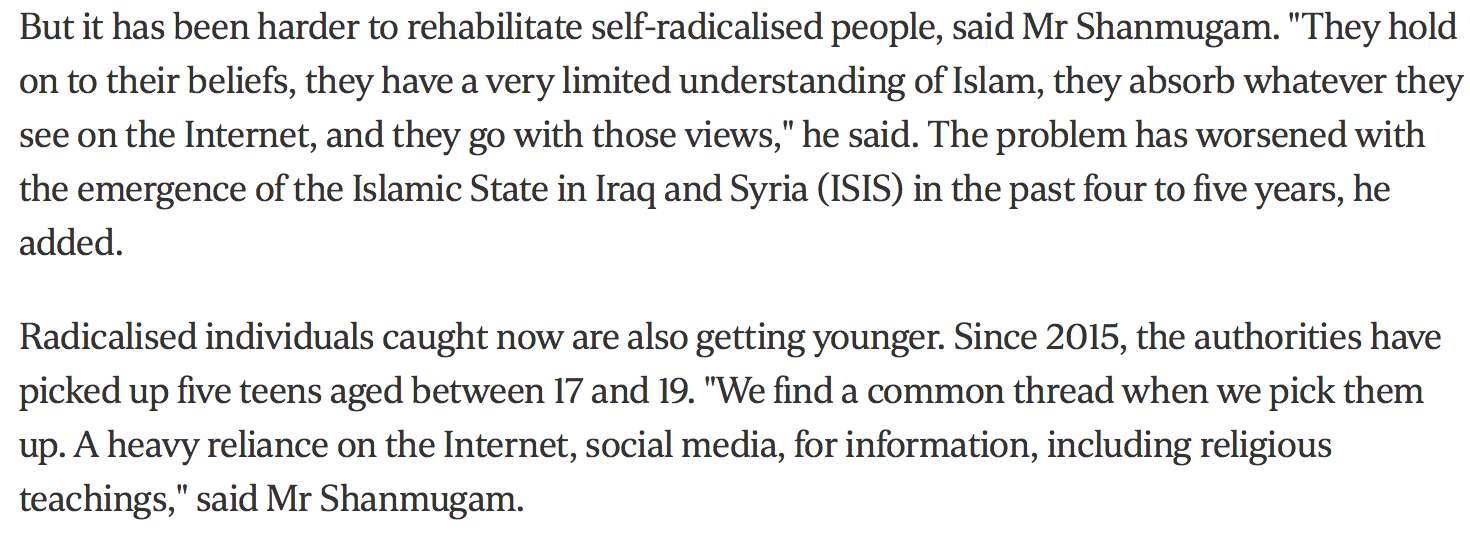 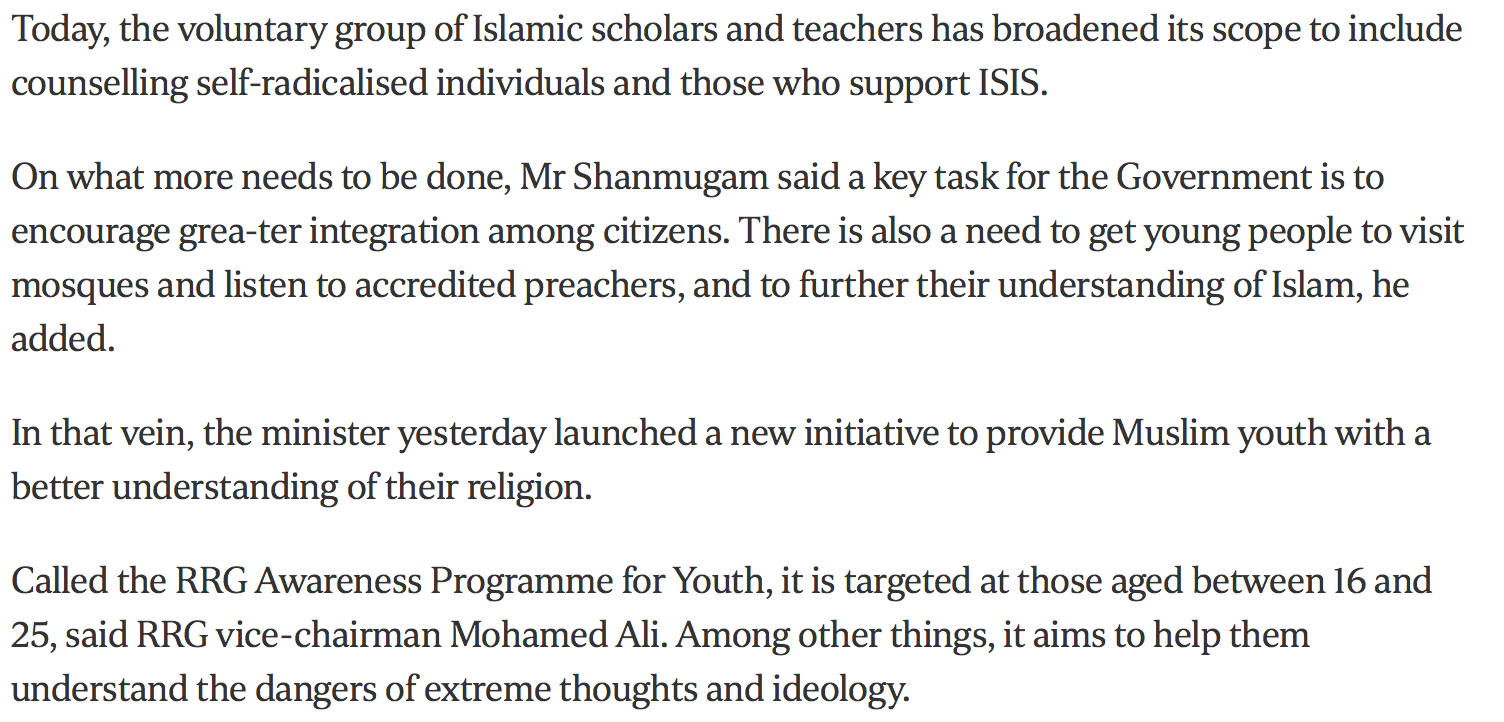 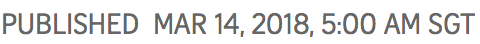 Self-radicalisation /DIY attacks
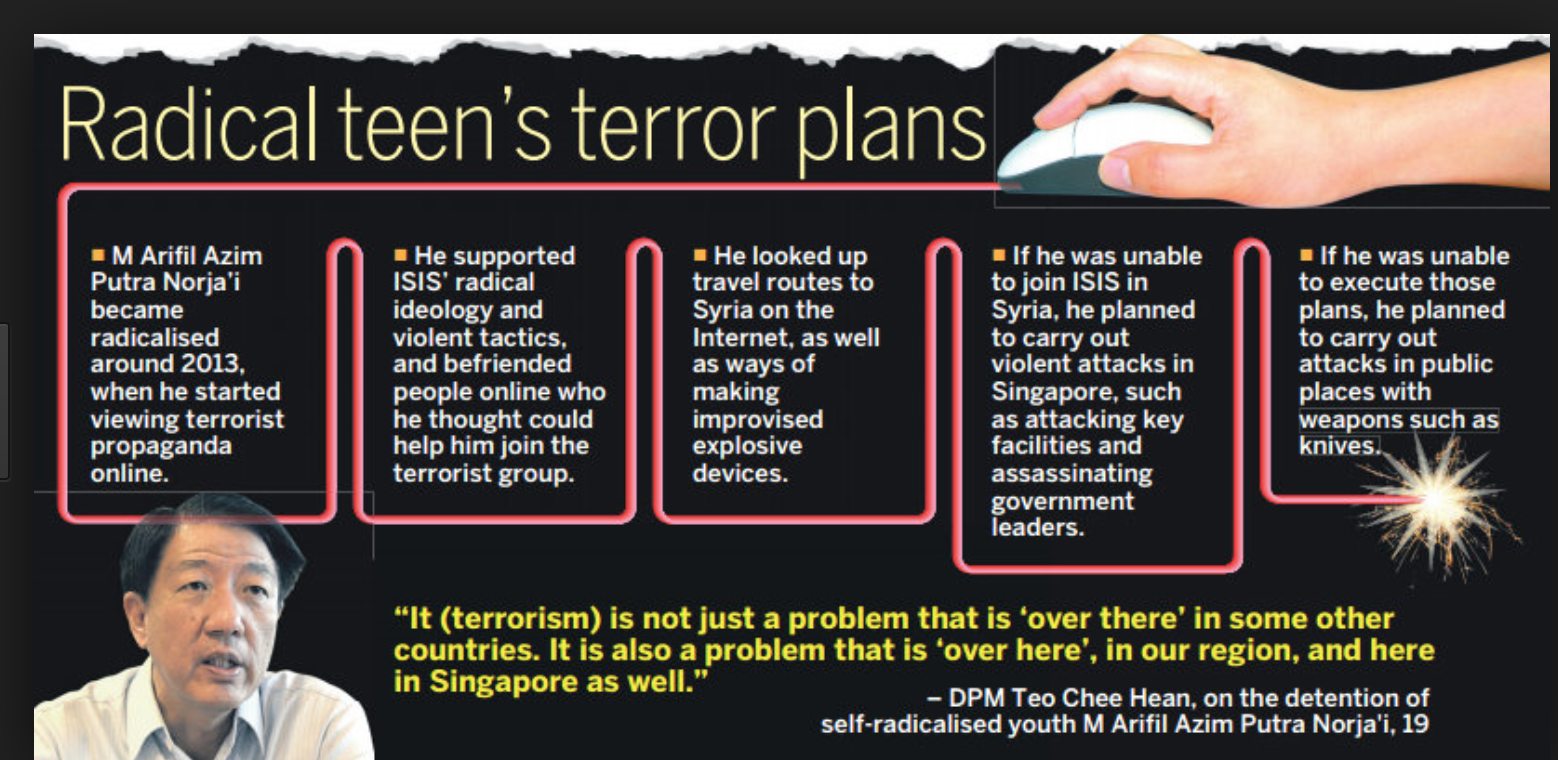 Self-Radicalisation
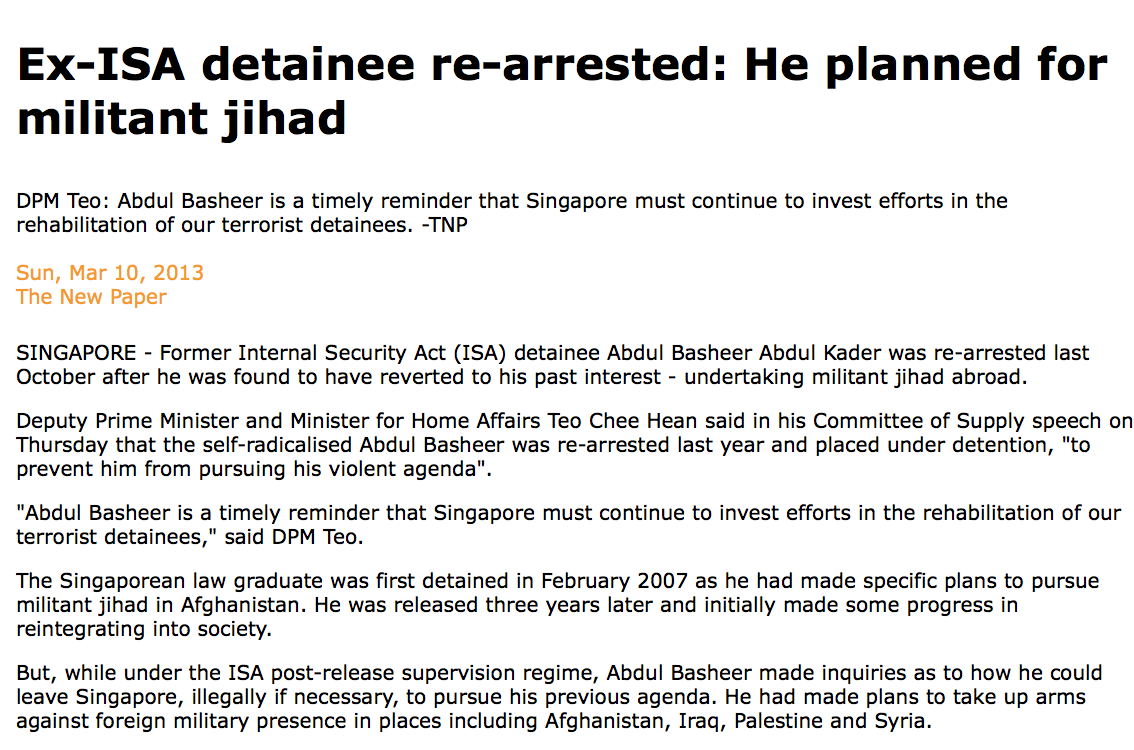 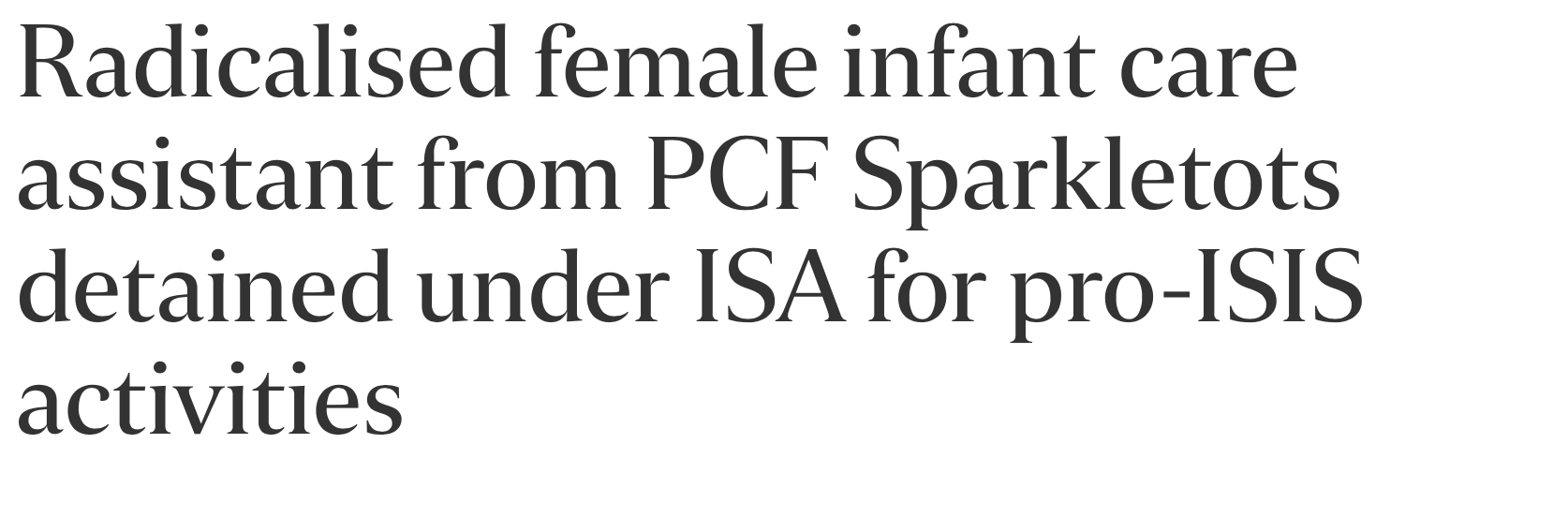 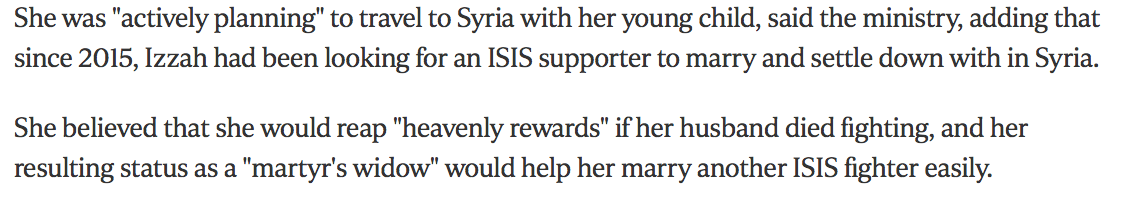 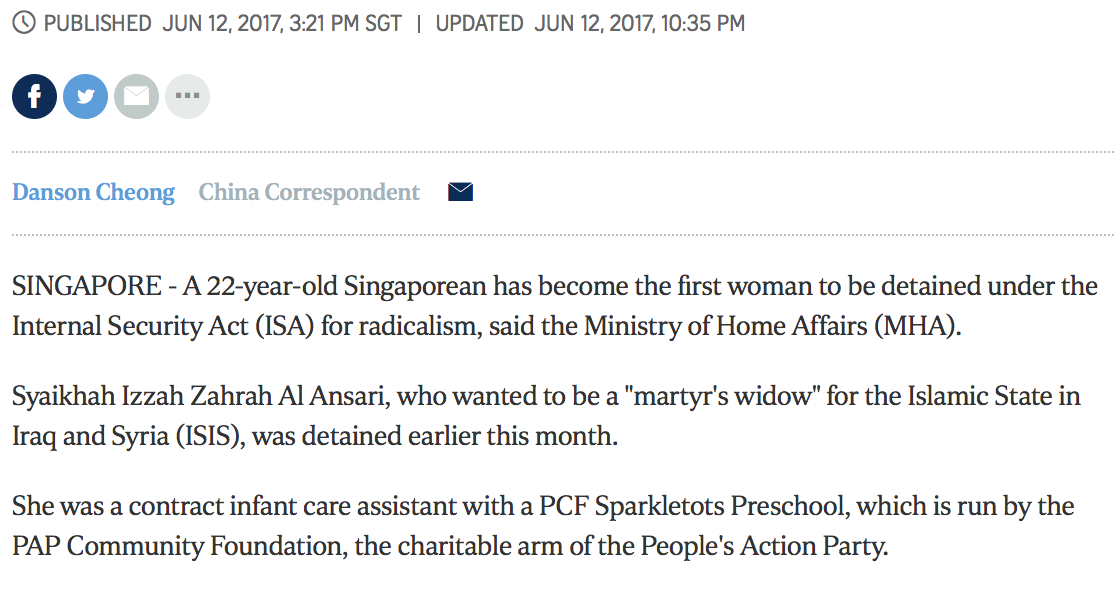 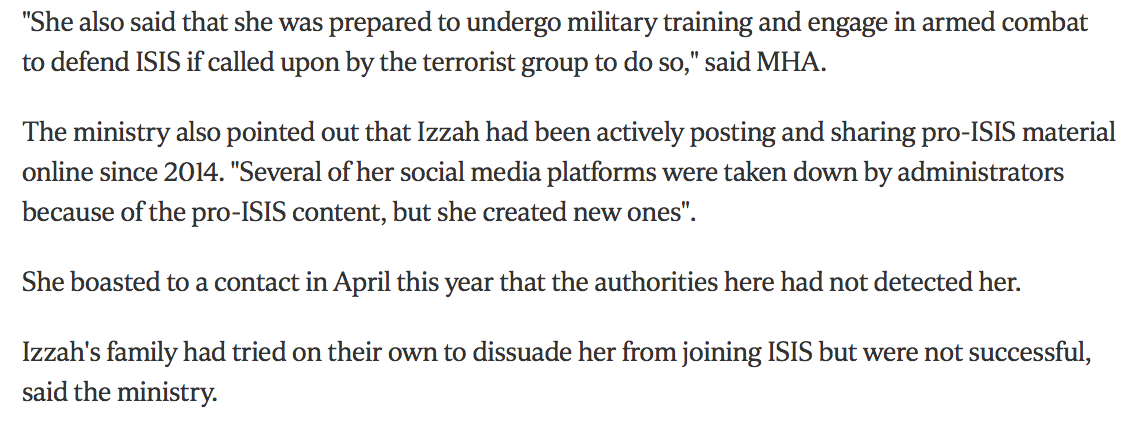 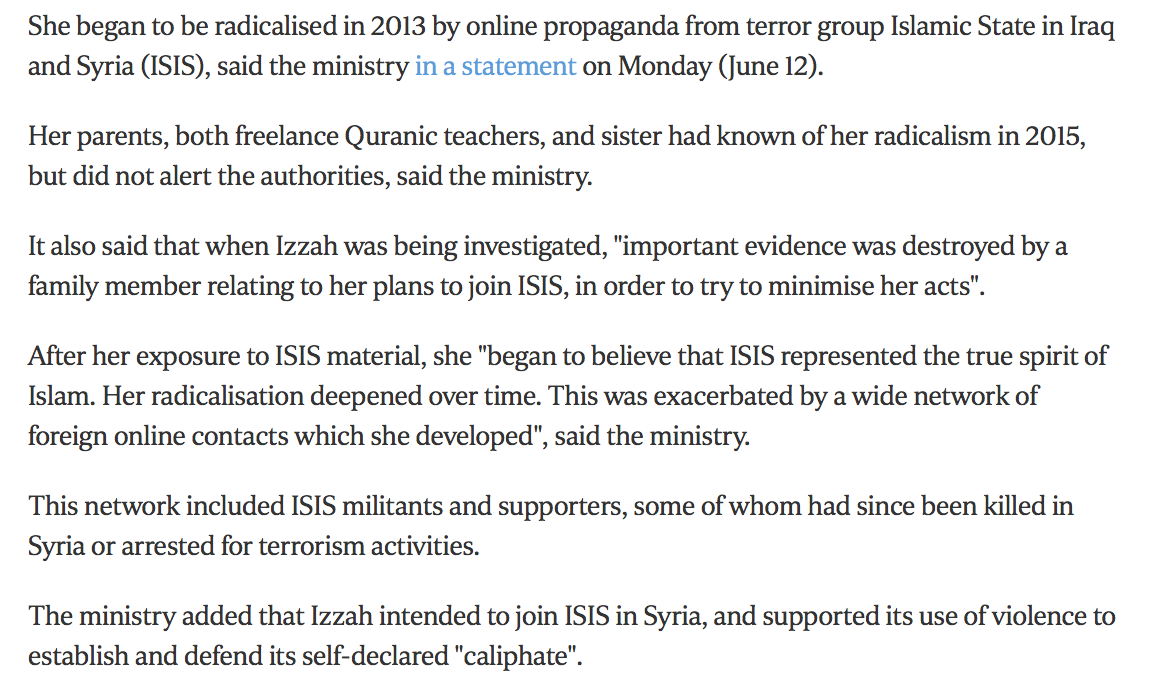 MHA’s concerns
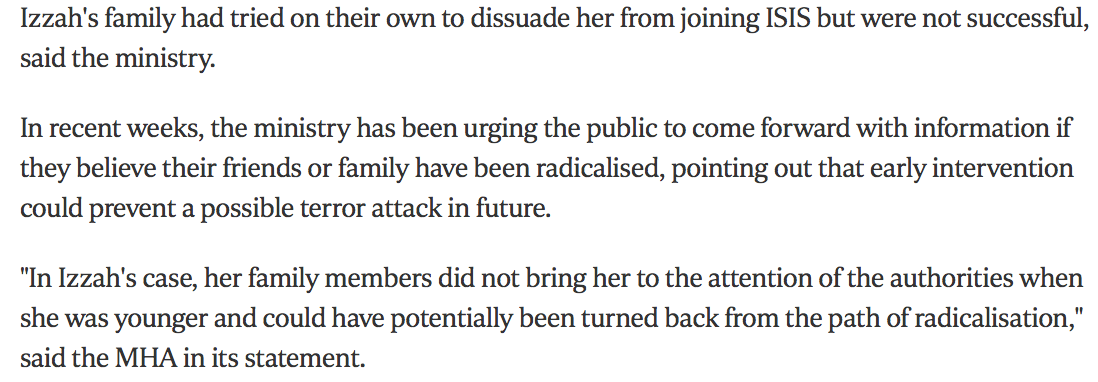 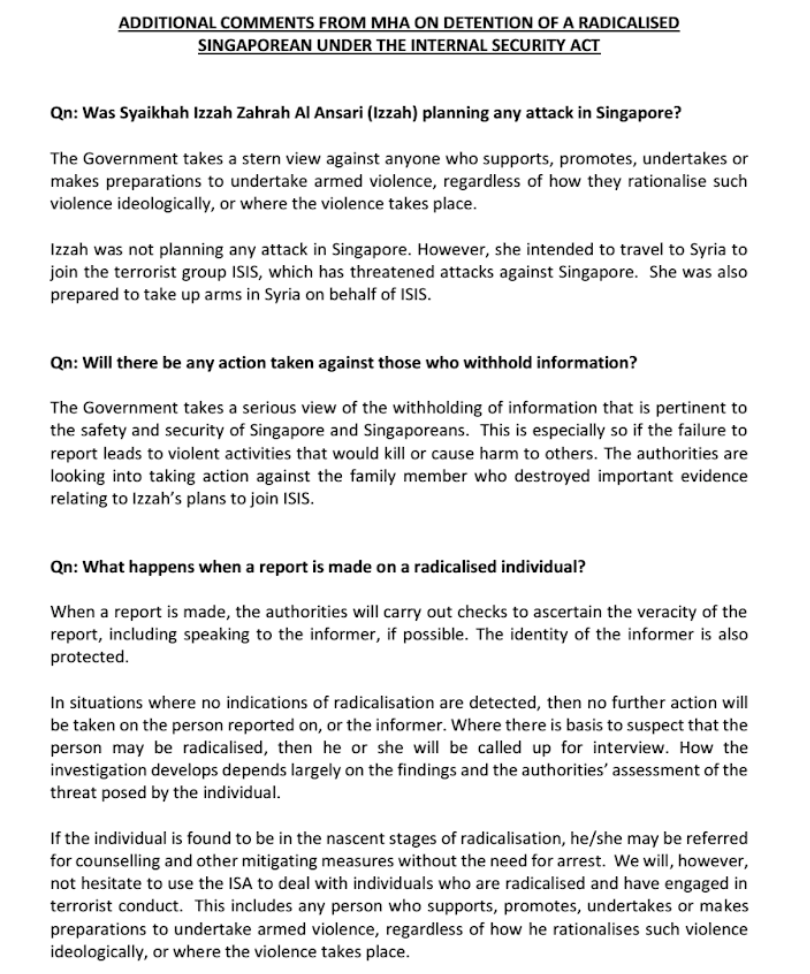 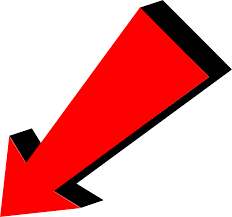 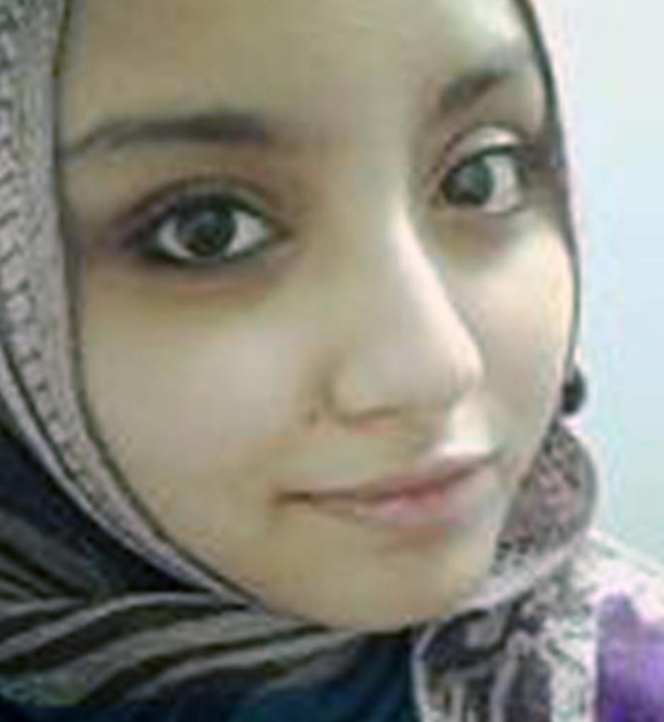 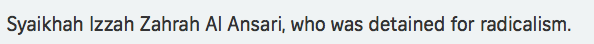 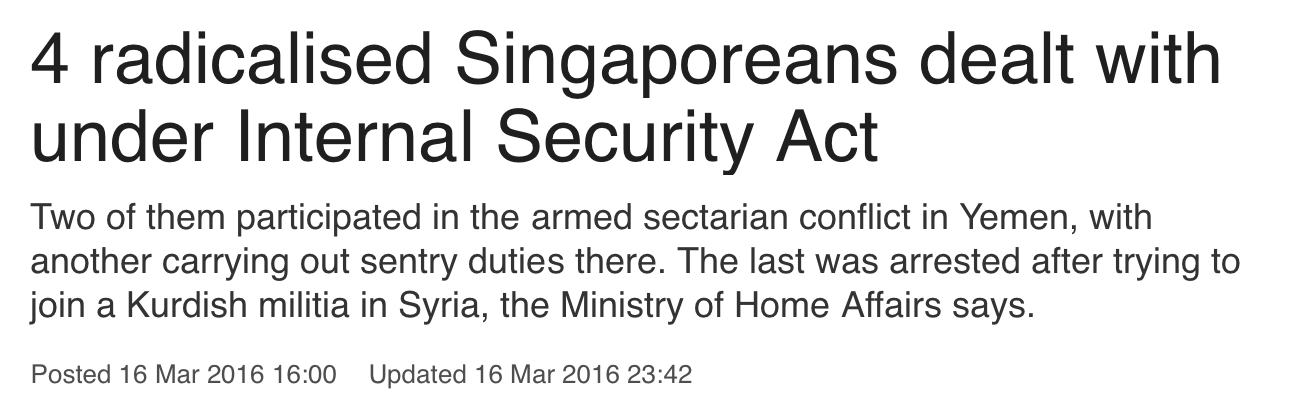 Other conflicts
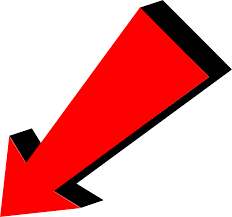 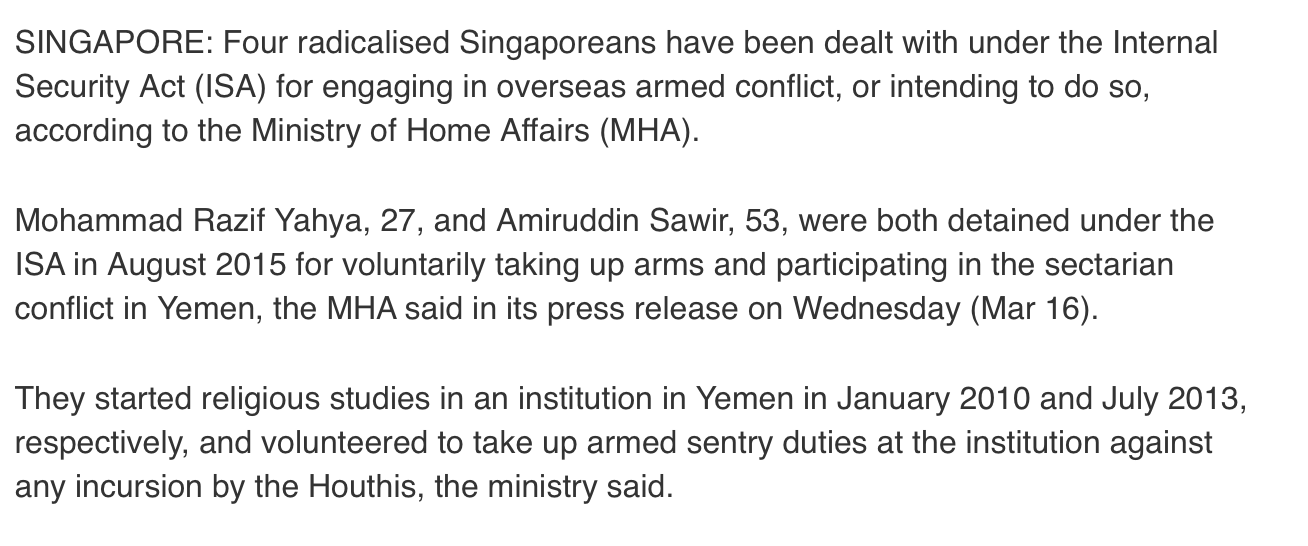 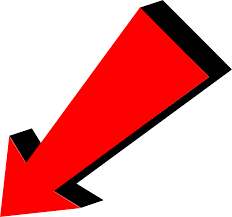 Source: ChannelnewsAsia, 16 Mar 16
Abu Uqayl
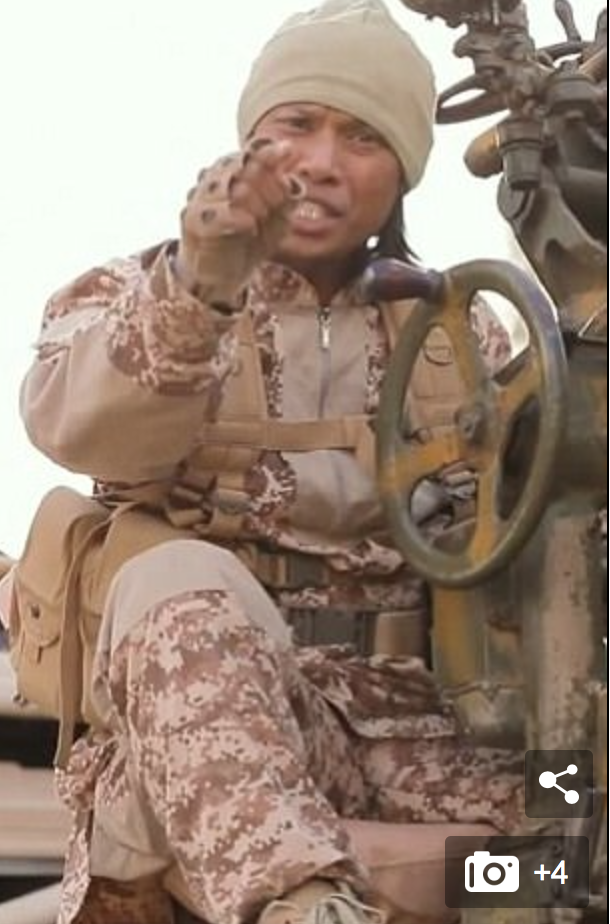 WHY?
Singapore : recent cases
One youth believed that violence was legitimate and necessary to fulfil God’s obligation for all Muslims to be united in an Islamic caliphate. Violence against Muslims and non‑Muslims who did not agree was justified. 

One youth planned to engage in violence in a conflict zone after coming across content concerning Muslims’ suffering in that area: not helping meant that he had failed as a Muslim. He started looking at a range of jihadi websites and came to the conclusion that he had to take up arms to alleviate the plight of Muslims.
Recent cases (II)
Factors  might include family conflicts, difficulties in school or other life stressors. Some youths seek meaning and certitude. 
Some display poor coping strategies in connection to issues with school, relationships or financial problems. Rather than seeking guidance or social support, some choose to get involved with IS. Making plans to join IS is an avoidance strategy instead of thinking and solving the problem at hand: ‘a pattern that was found suggested the utilisation of poor coping strategies in dealing with problems. 
Common avoidance coping strategies observed in local radicalised youths are the tendency to engage in behavioural attempts to get involved in substitute activities as a way of either creating new sources of satisfaction in their lives or as a way to distract from the stressor.
The Singapore Way : RRG
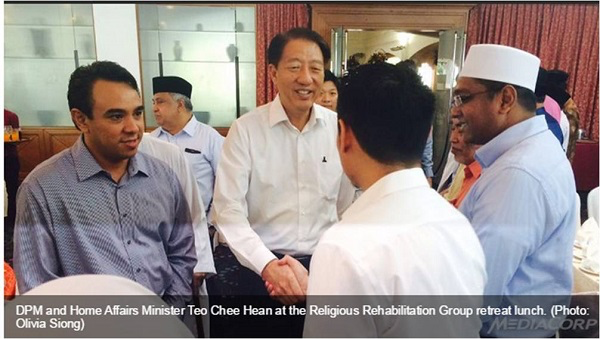 RRG and Inter-Agency AfterCare Group (IACG)
Emphasis on helping families of detainee

Important psychological effect on detainee

Preventing family members from falling prey to radical ideology
Religious Rehabilitation Group (RRG)
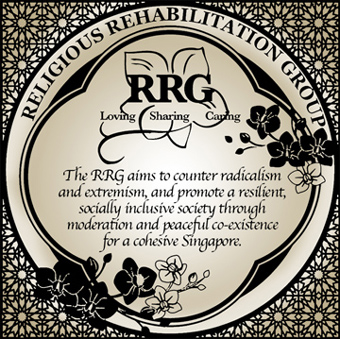 Founded in April 2003 following the arrest and detention of Jemaah Islamiyah members
RRG has performed more than 1,500 counselling sessions, which also extend to the family members of detainees
In collaboration with other agencies, RRG conducts workshops and seminars at schools and mosques.
Next stage : the online narrative/counternarrative challenge
Other Examples of RRG work
Religious counsellors save two secondary schoolboys from further radicalisation One developed an interest in global affairs involving Muslims and became convinced of the need to migrate to an Islamic caliphate. Another penned pro-Islamic State (IS) slogans in his school books that were discovered by his father

In both cases, which involved secondary schoolboys, relatives and friends became concerned enough to alert the Religious Rehabilitation Group (RRG). The boys met with RRG counsellors, who explained religious concepts and the IS’ violent ideology to them.

The secondary schoolboys felt they benefited from the sessions with RRG counsellors and realised the danger of supporting ISIS

Another case was of a wife who noticed her husband becoming more vocal about a much stricter form of Islam, holding the exclusivist view that loyalty could only be given to God and Muslims. She confided in her relative, who approached RRG for advice. The wife spoke a few times over the phone with a counsellor on how she could advise her husband not to hold such extreme religious views.
RRG’s Challenges : Self radicalization

RRG has to adapt (from dealing with groups to self-radicalized individuals)

Dealing with cyberspace
New Radicalisations
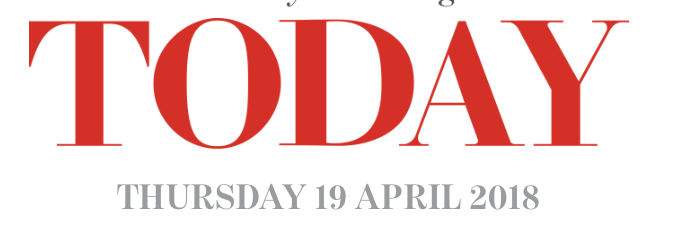 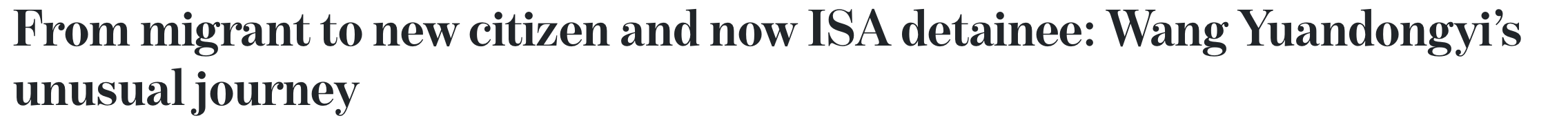 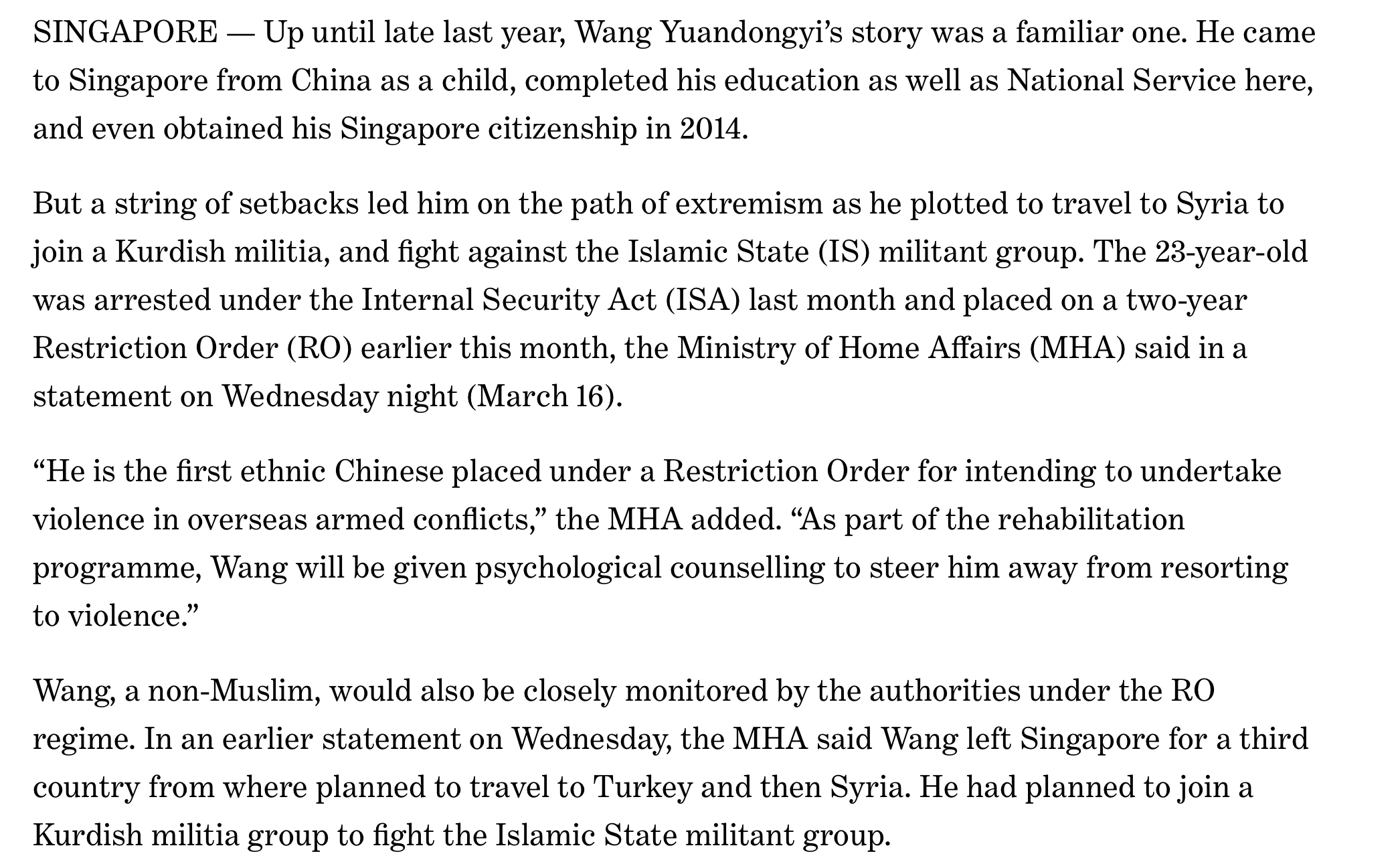 Right Wing Youth detained December 2020 

- Indian, Protestant

Idolised Brenton Tarrant

Planned attacks on same date 

Fascinated by violence

Fears of “Great Replacement”
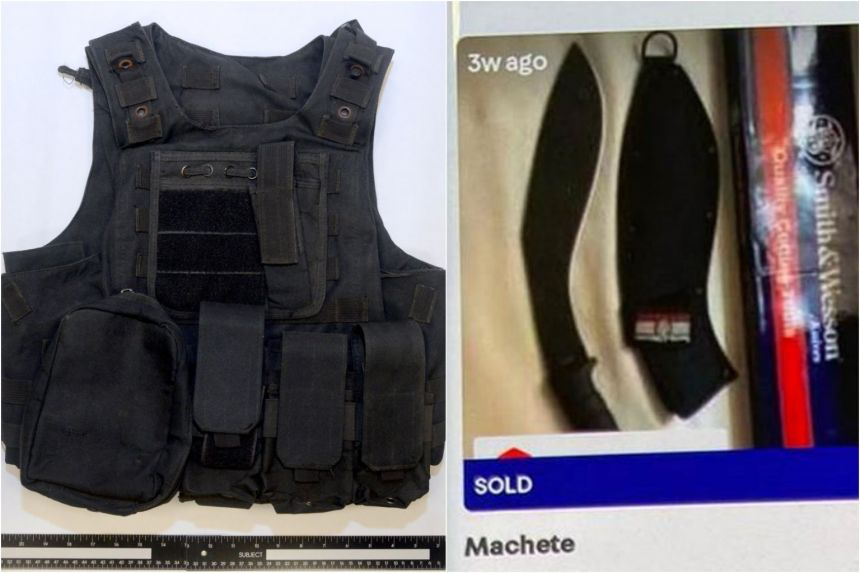 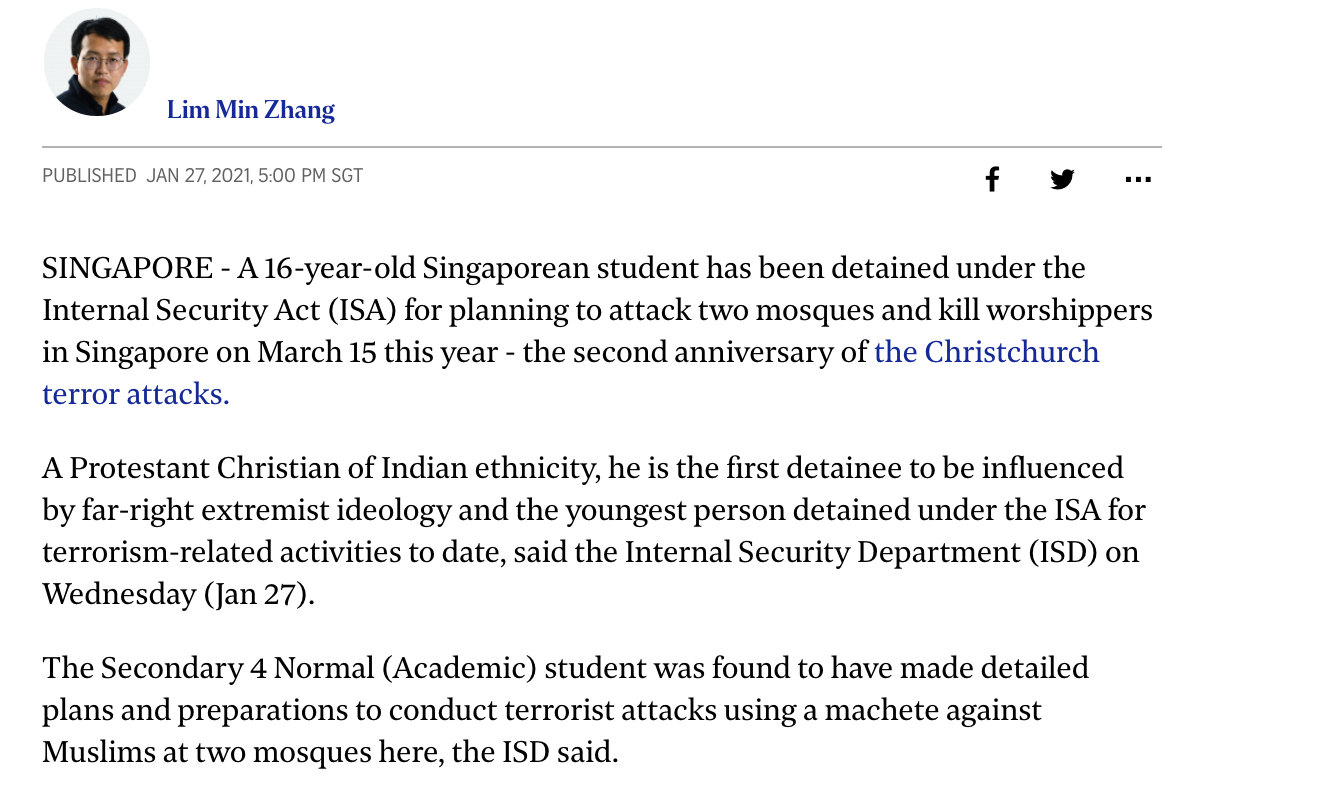 https://www.straitstimes.com/singapore/16-year-old-detained-under-isa-for-planning-terrorist-attacks-at-two-mosques-in-singapore
Other Perspectives
What are some connecting strands?
Persecution complex, preserving “authentic” religion/nationality/identity. Fears of extinction of an identity 
People who feel that their nation or culture has somehow gone off the rails and that they need to take steps to “protect” it
Lack of political leadership?
What is common between the UK/Europe context, and parts of Asia is that many people in the majoritarian ethnic/religious identify their nation only as that. No place for minorities. 
Through their hyperboles and myths, the supremacists fan the insecurity among the already marginalized minority. This in turn pushes the “othered” minorities to huddle around their exclusive symbols.
What are the connecting strands? (II)
“Manufacture of Offence”
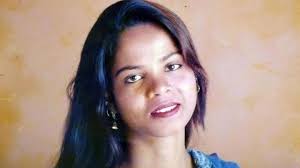 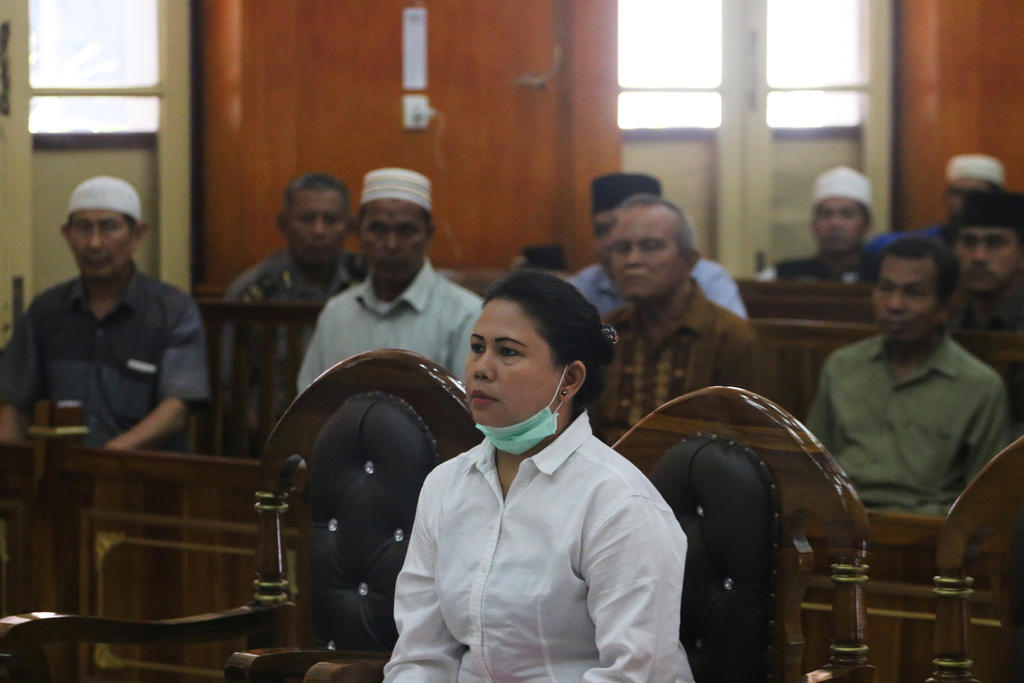 Asia Bibi
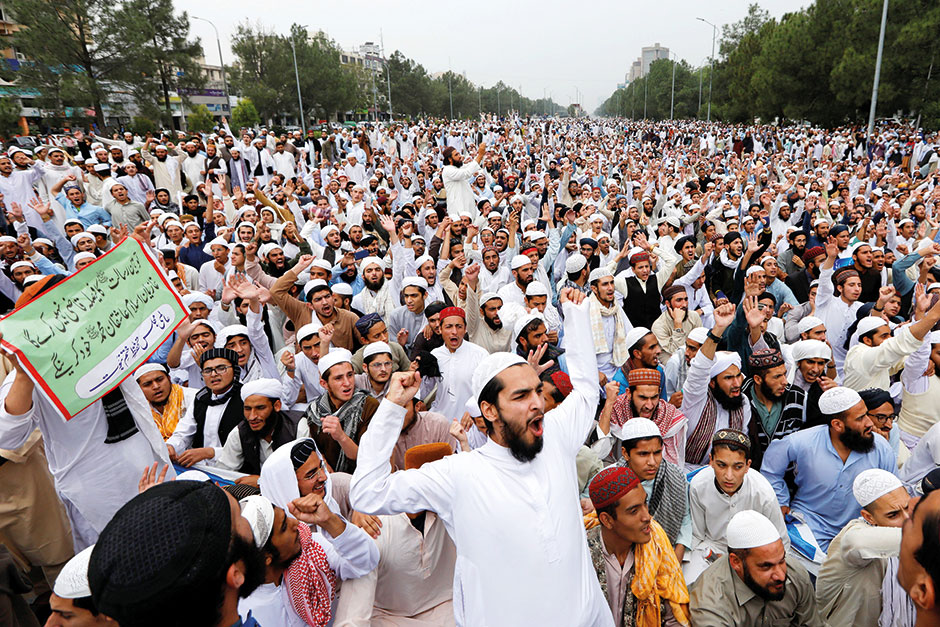 Meiliana, a 44-year-old ethnic Chinese Buddhist, in a Medan court on August 2018
The Future/Upstream Initiatives
COMPARISON
“Aarhus Model” (Denmark)
Close cooperation between Schools, Social Services, Police (SSP)
Importance of Mentoring
Emphasis on Disengagement, NOT Deradicalization
Reflections of an Aarhus Mentor
It is also pivotal that you make room for dialogue. This aspect is the backbone of the program. Dialogue makes the mentee reflect, rethink and reconsider in terms of the mentee's life and surroundings. In the atmosphere of dialogue I could challenge the mentee's points of view and worldviews in order to give perspectives and again promote reflection and new choices in life.  

By extension, I see the mentor program as a 'help to self help', or to put it differently, it is also about empowerment. I do not take charge of or take over the mentee's life. I try to be a discussion partner, an advisor and give guidance, but it is the mentee who has to make the crucial choices. Mentee X  said to me at some point that I have saved his life (in terms of refraining from going to Syria and fight). But I answered that he himself had saved his own life. I just tried to nuance the conversations and establish new and alternative option for actions.
SINGAPORE : UPSTREAM INITIATIVES
Interfaith Youth Circle, Roses of Peace ; Organic Movements
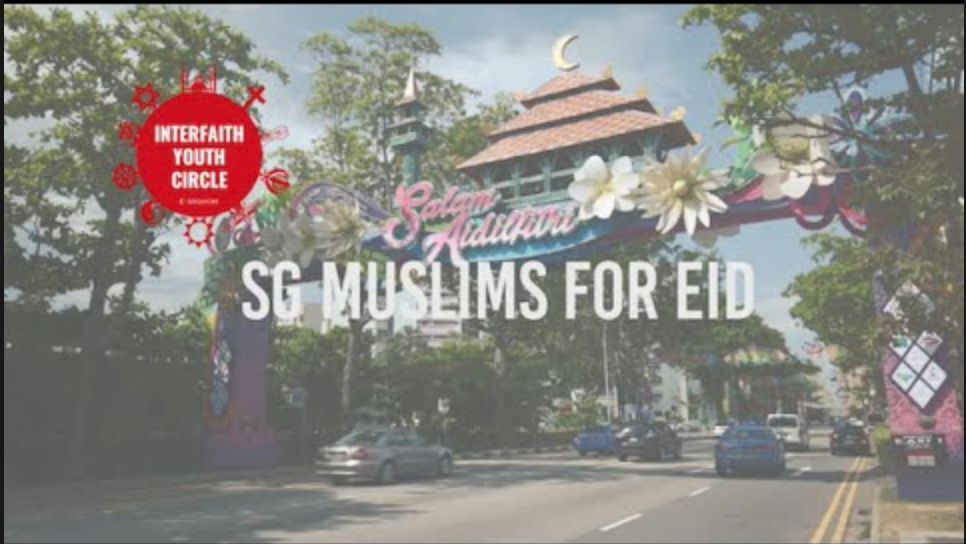 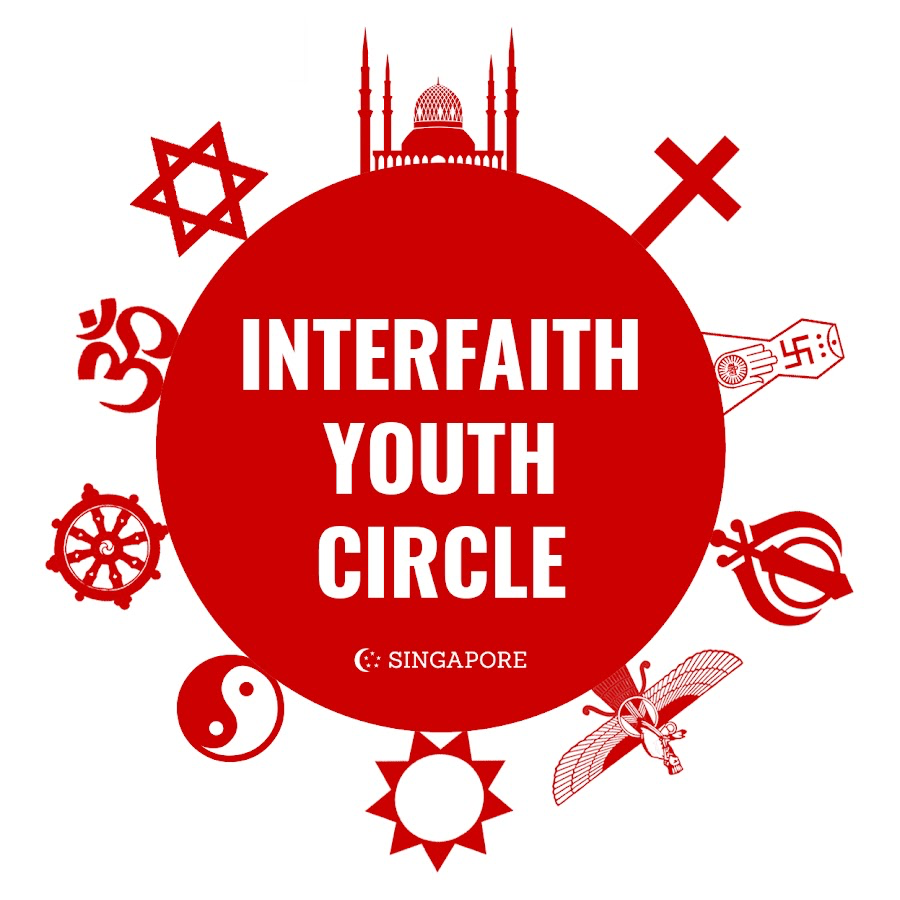 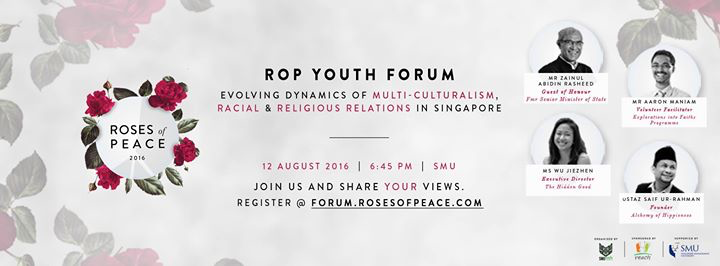 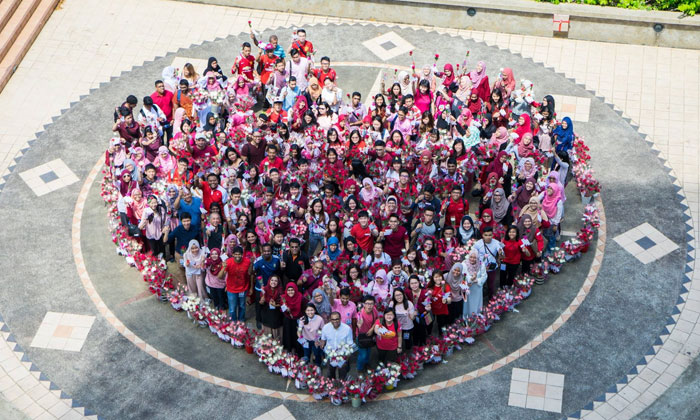 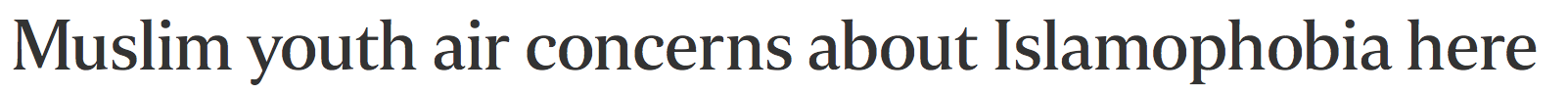 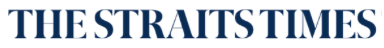 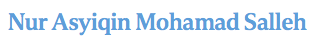 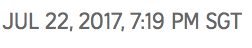 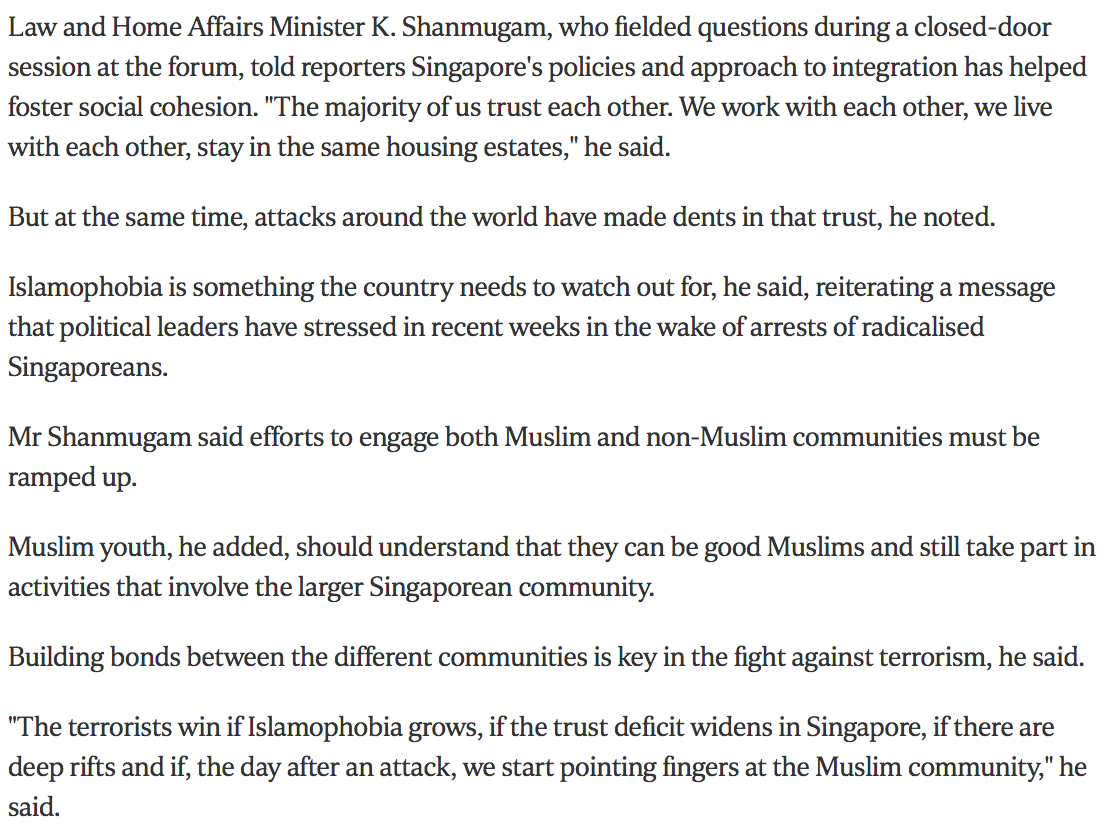 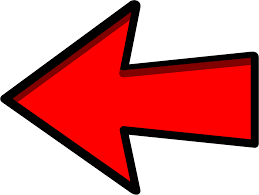 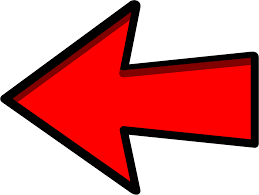 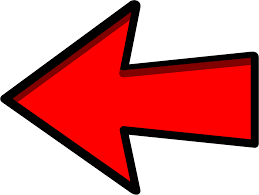 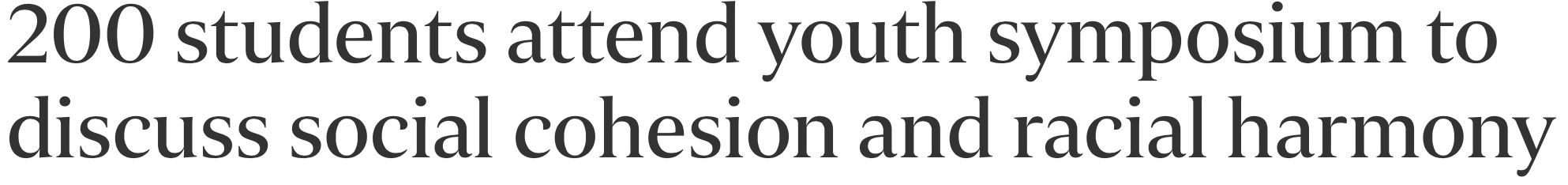 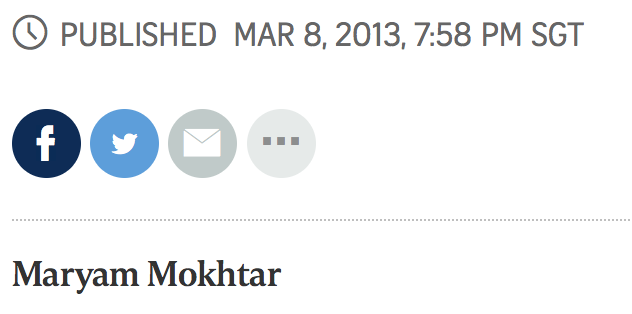 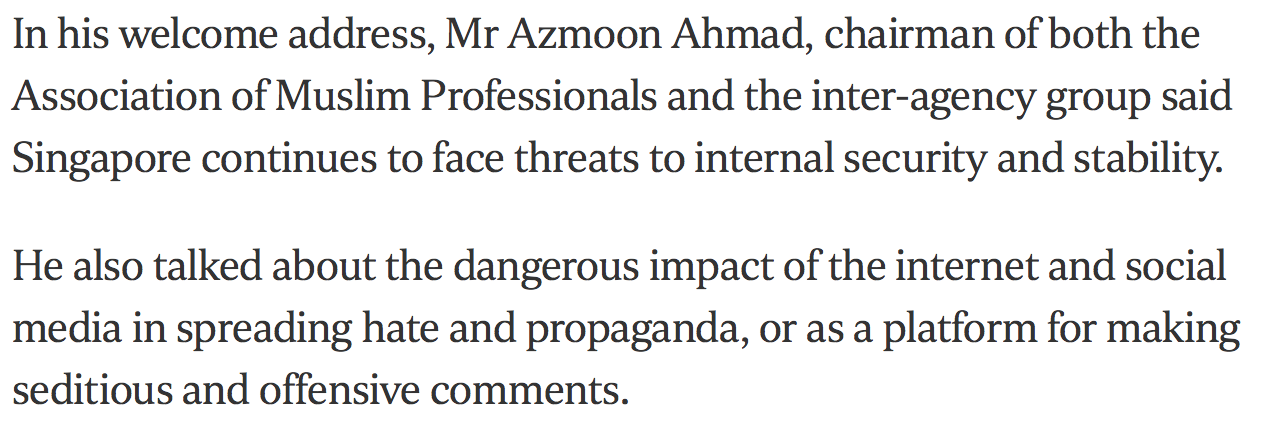 The Straits Times
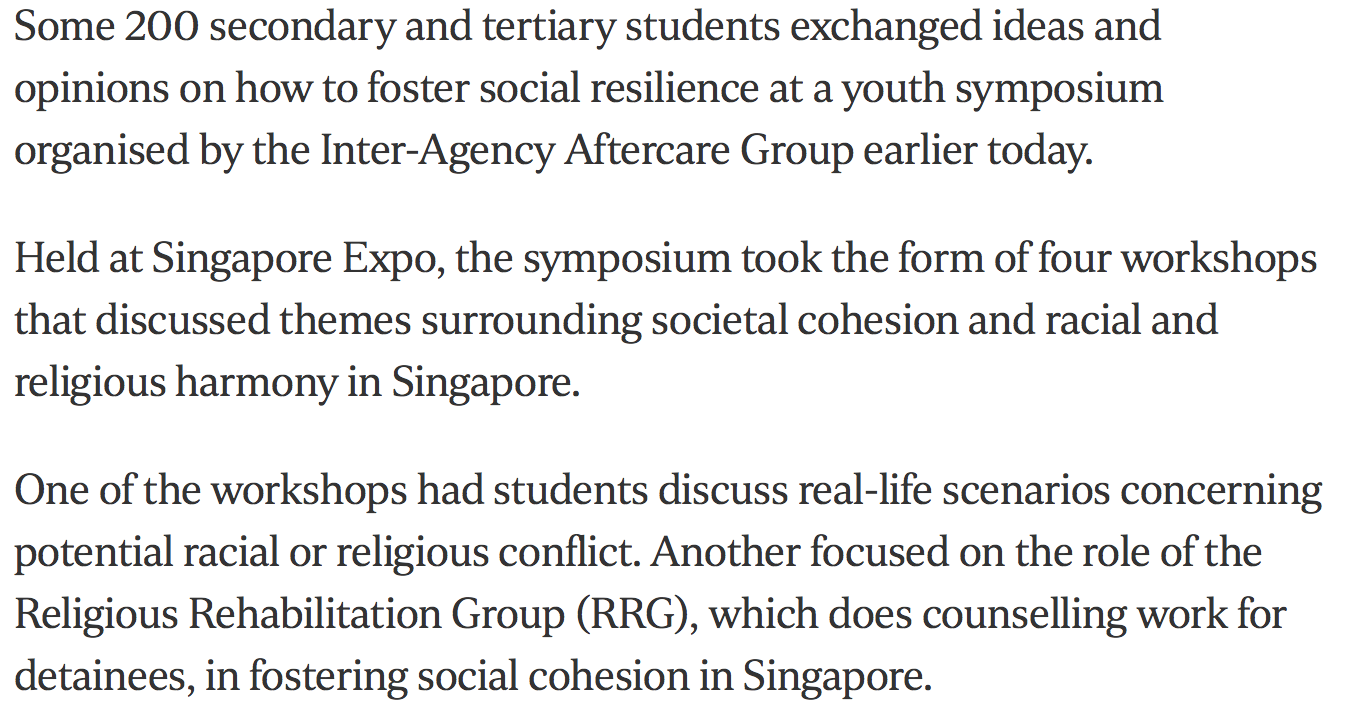 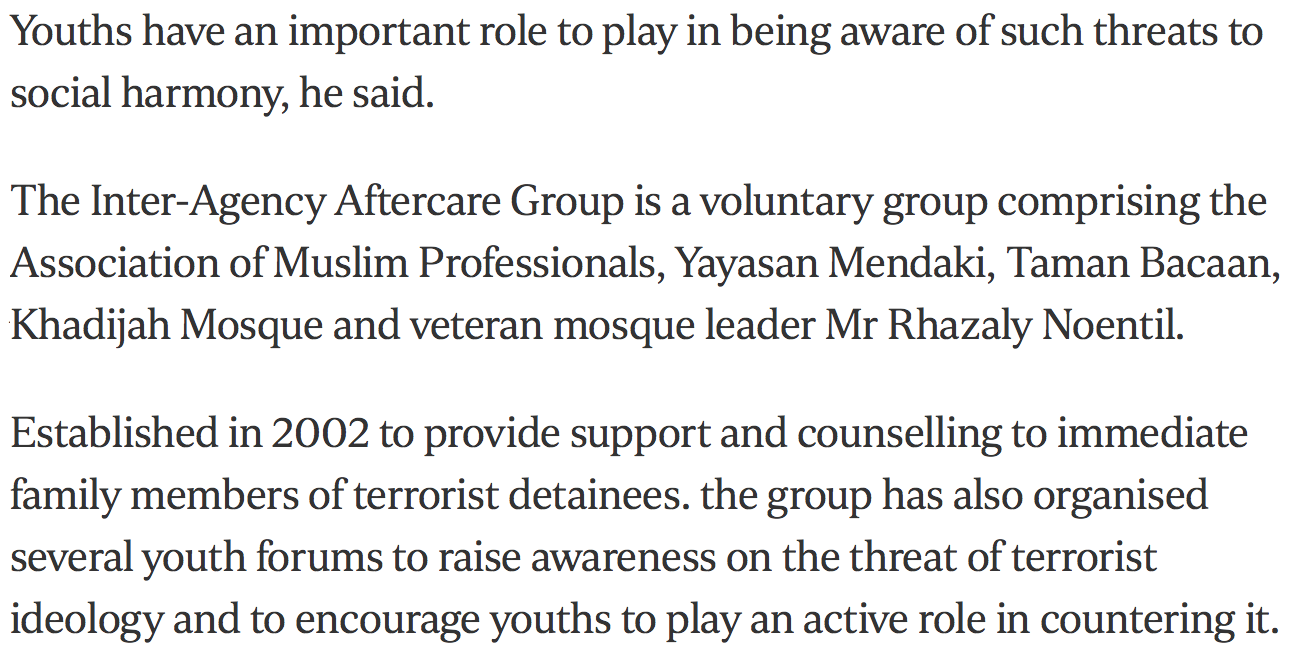 Good work done by other organisations : Inter-Religious Organisation and Inter-Racial Confidence Circle
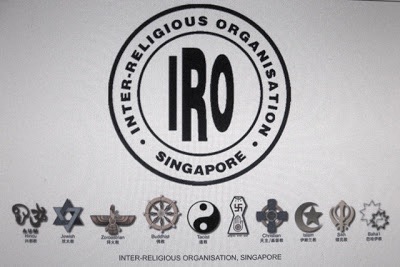 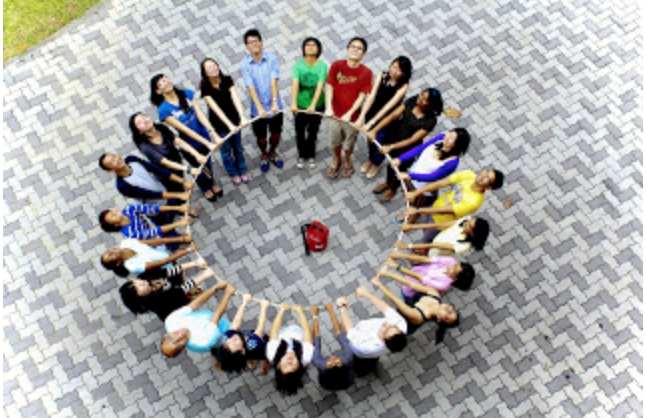 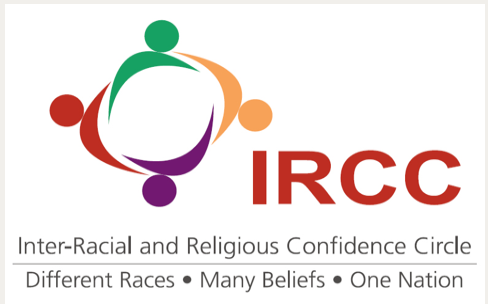 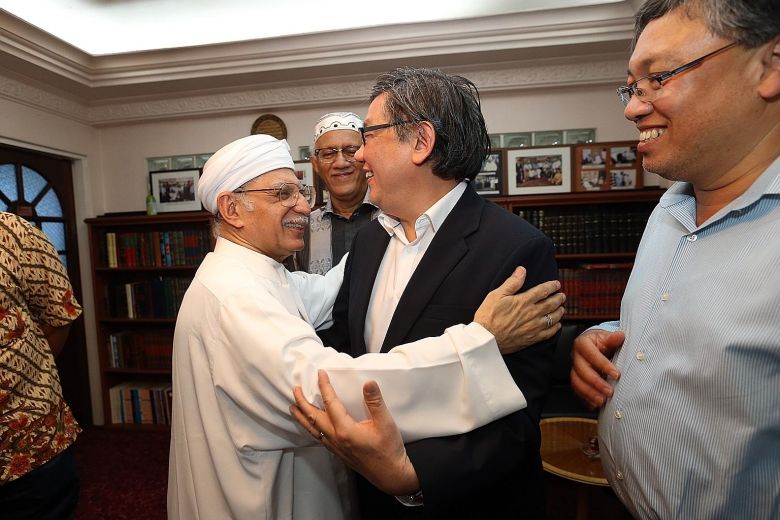 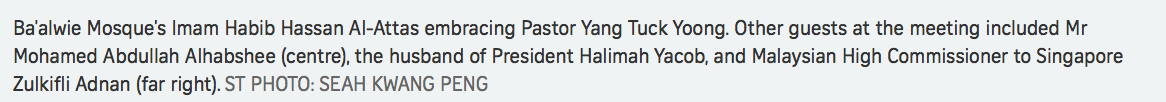 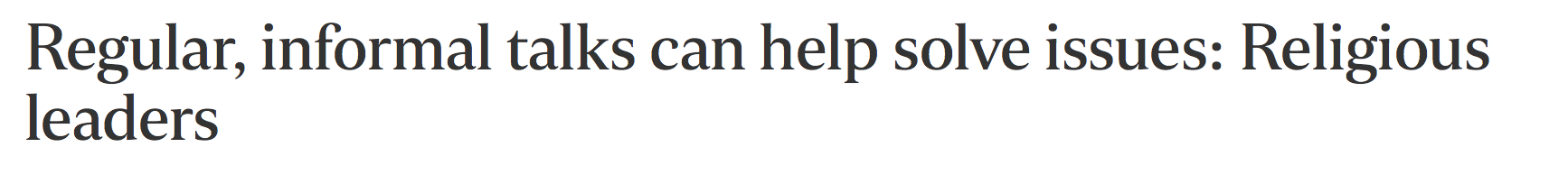 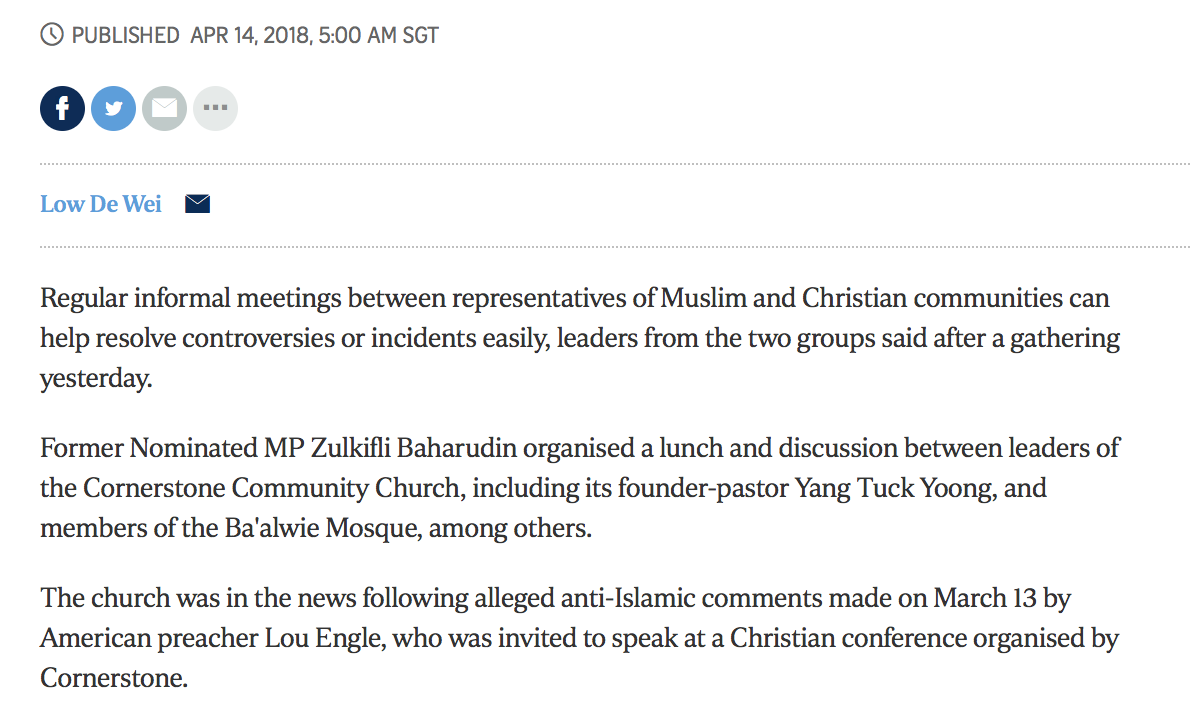 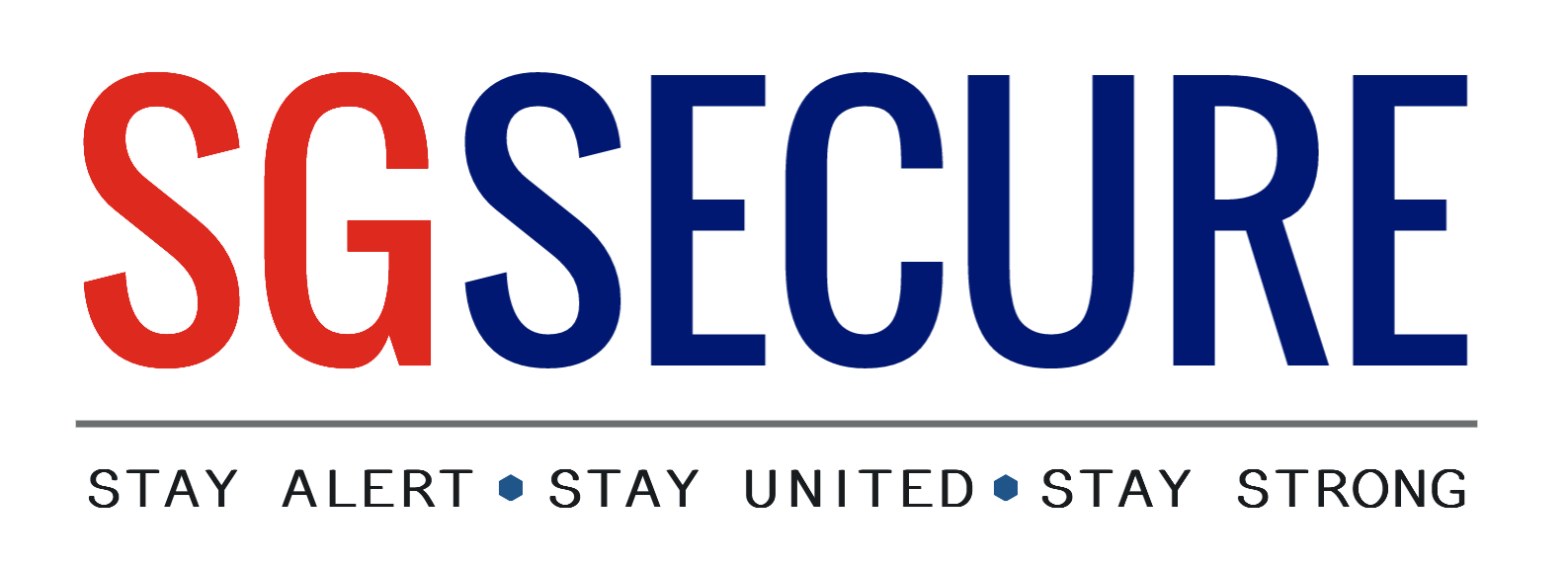 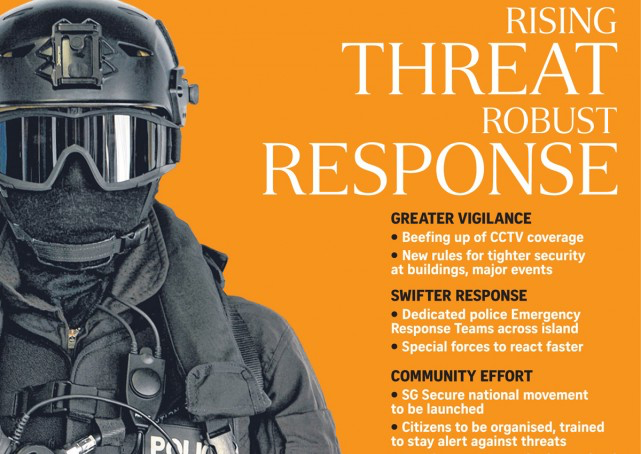 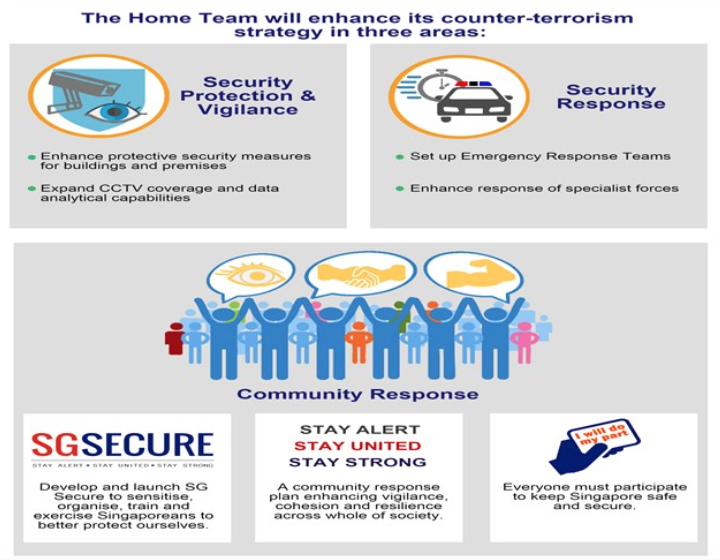 Grassroots Reactions?
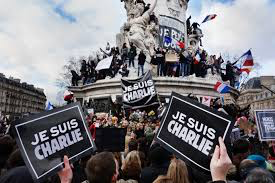 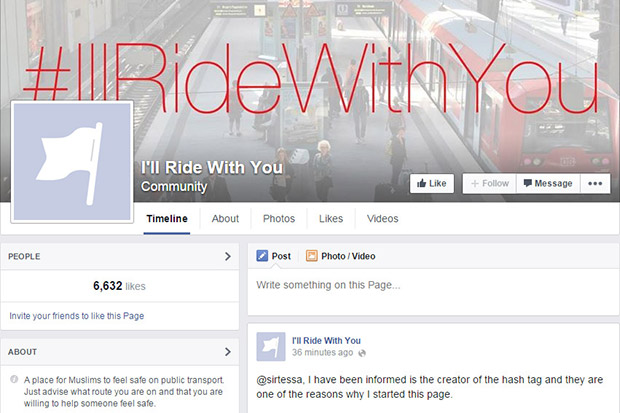 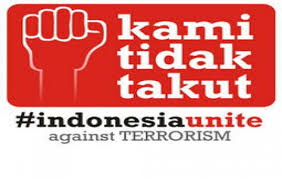 THANK YOU